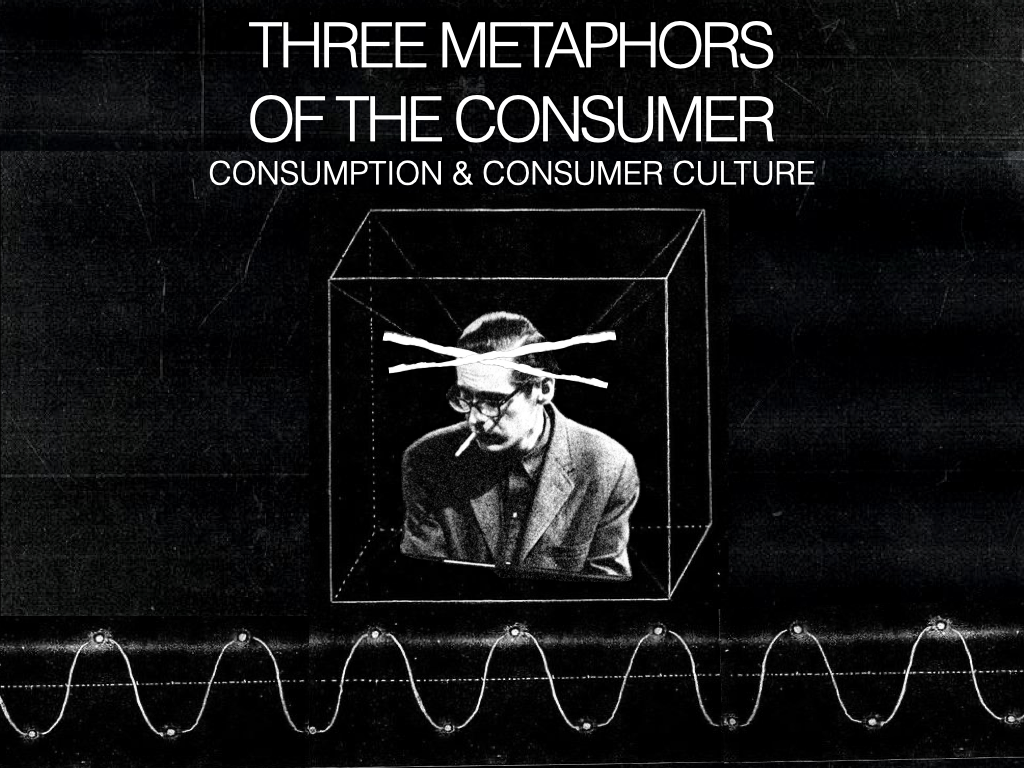 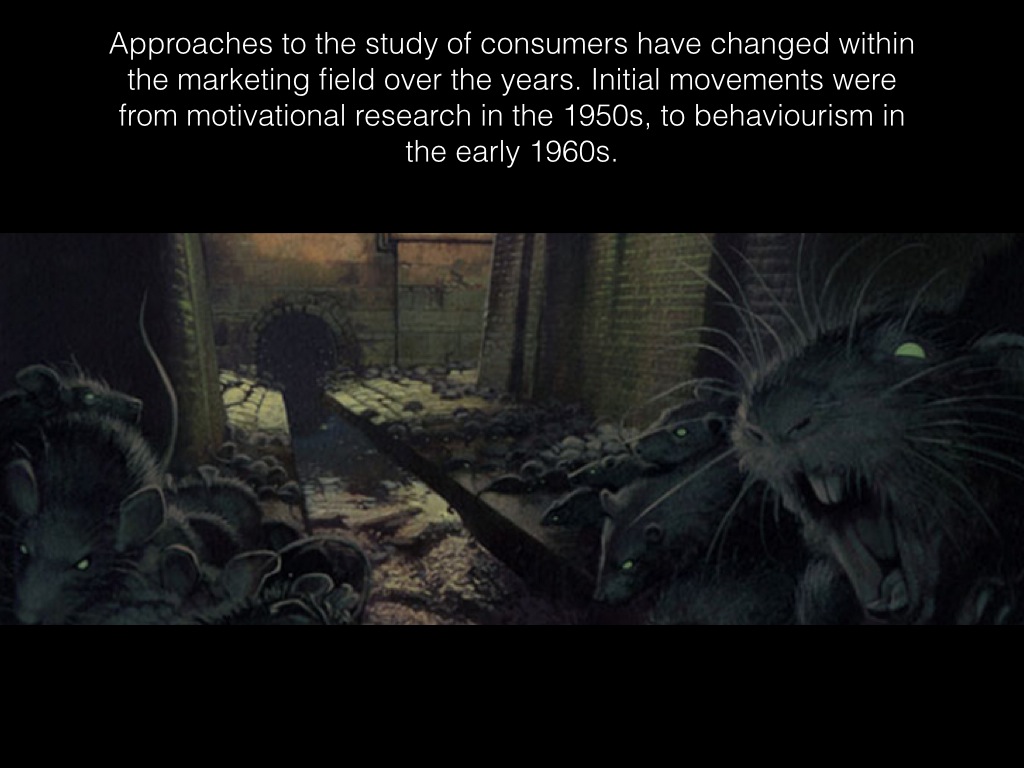 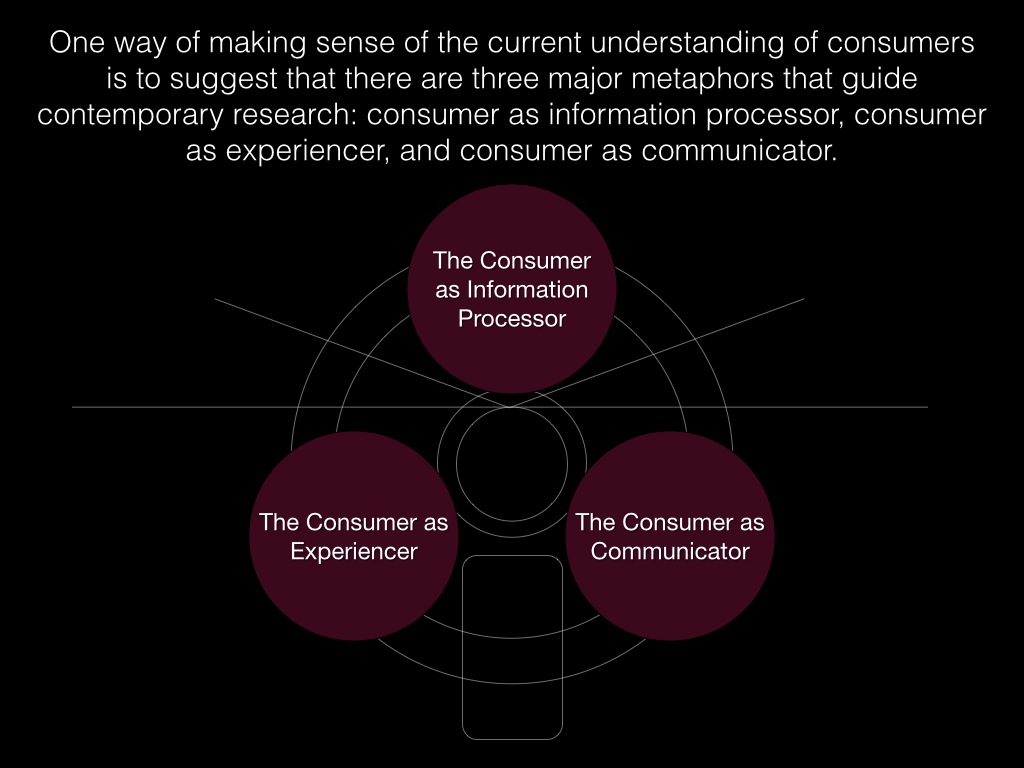 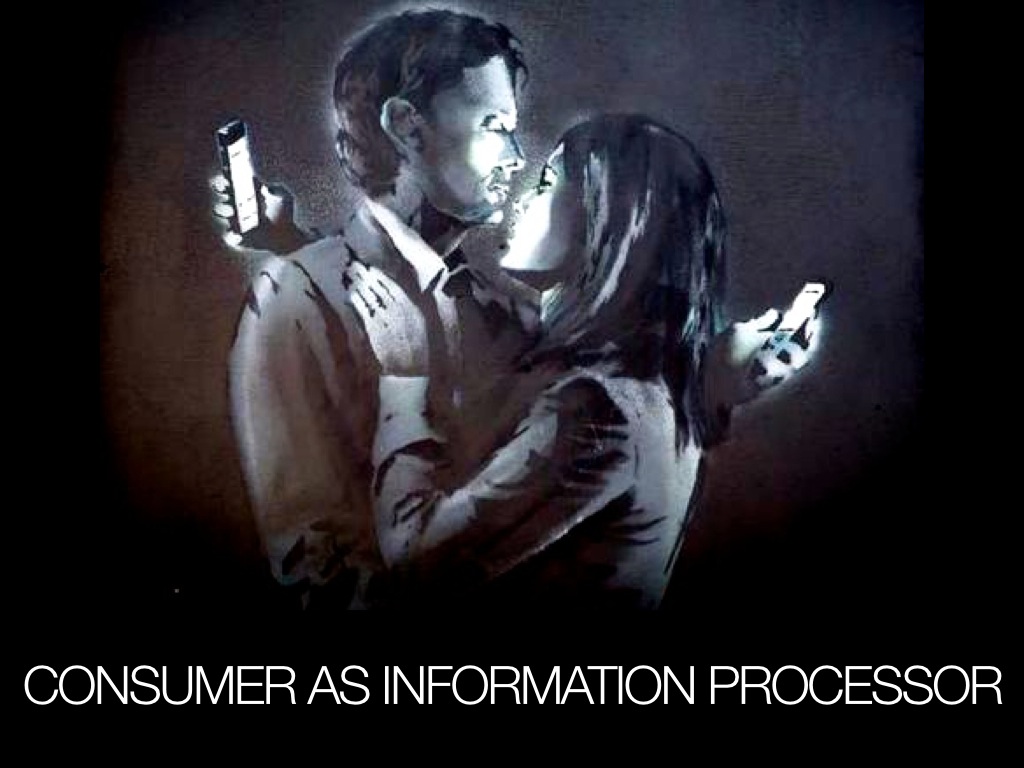 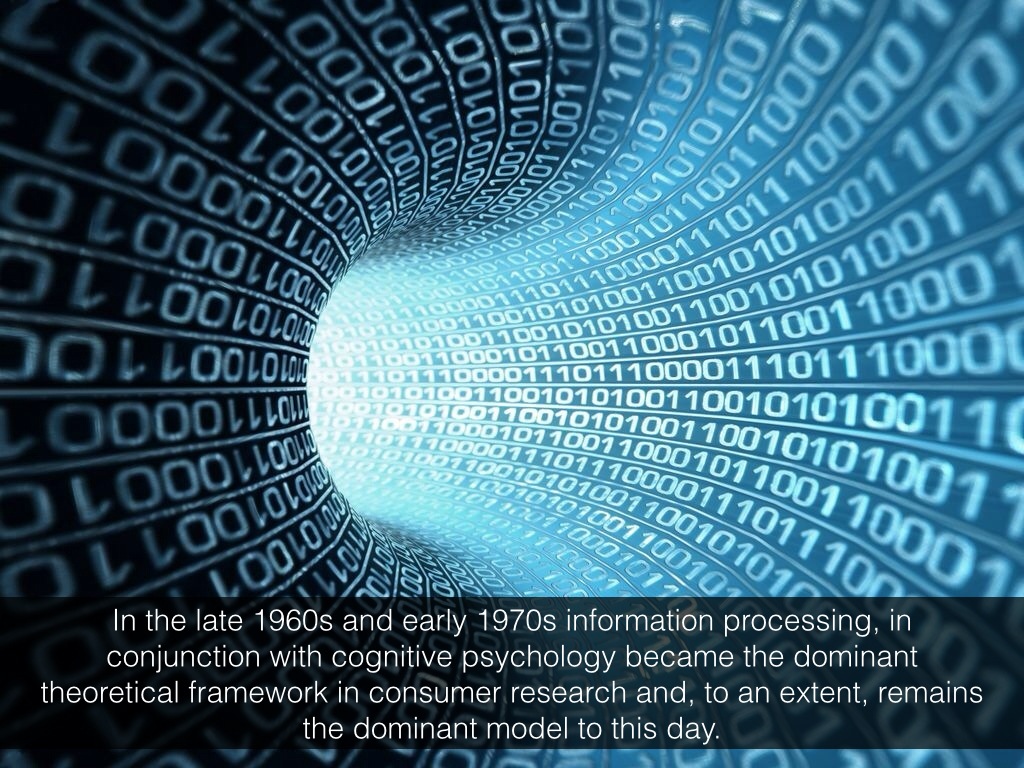 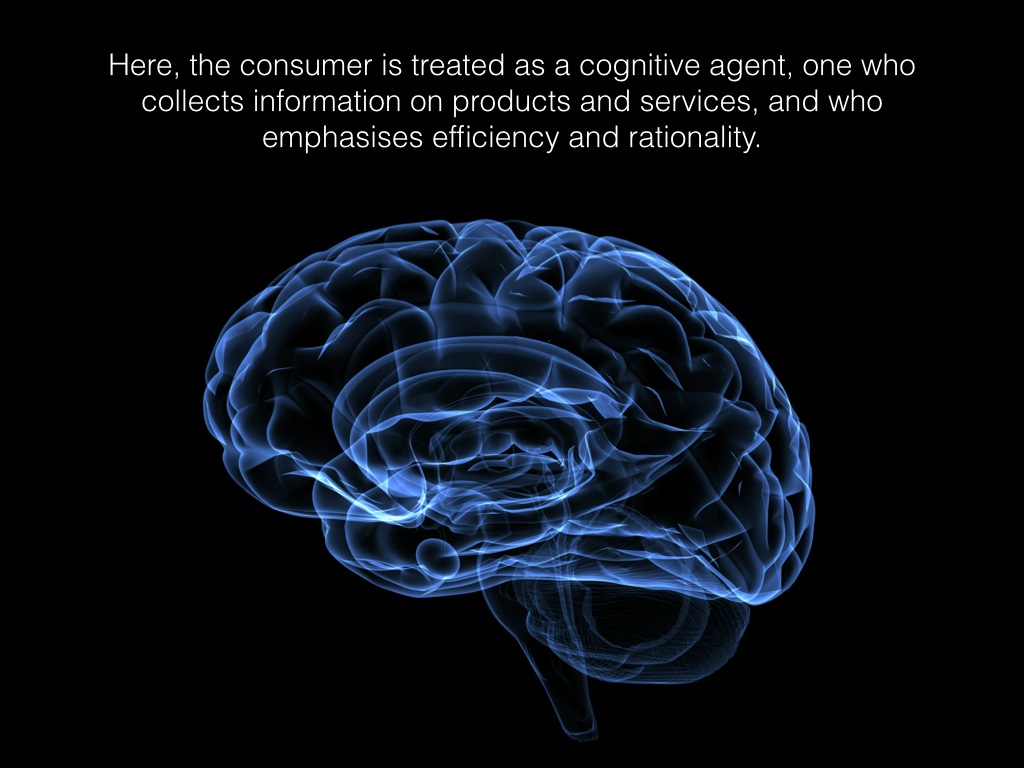 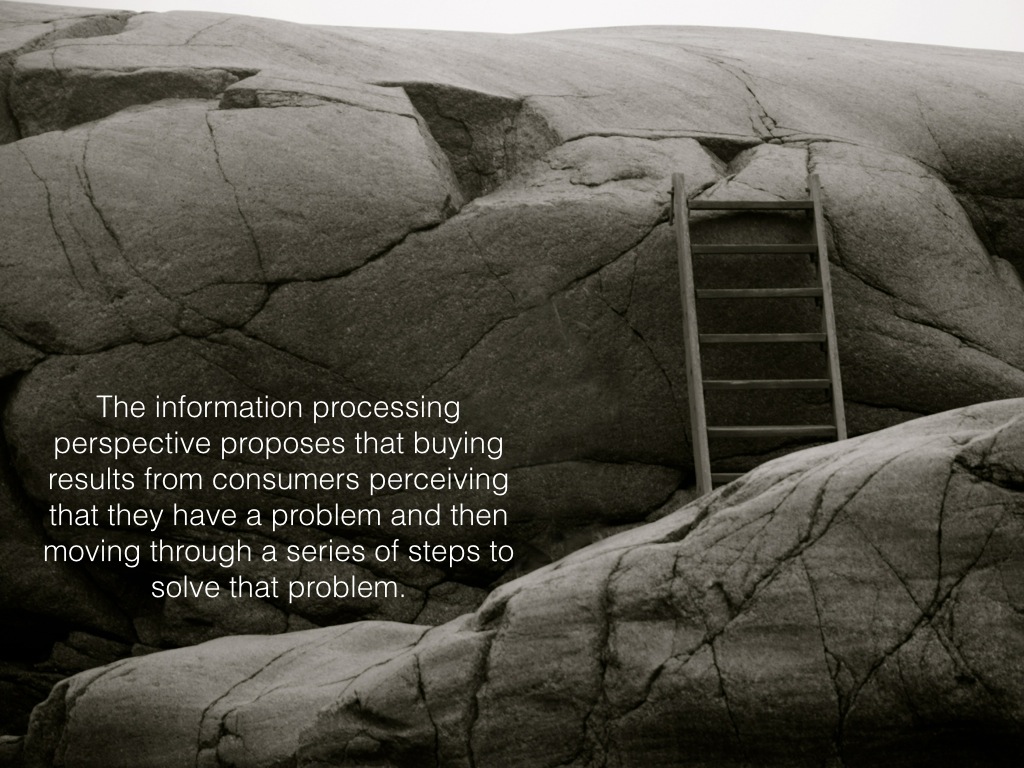 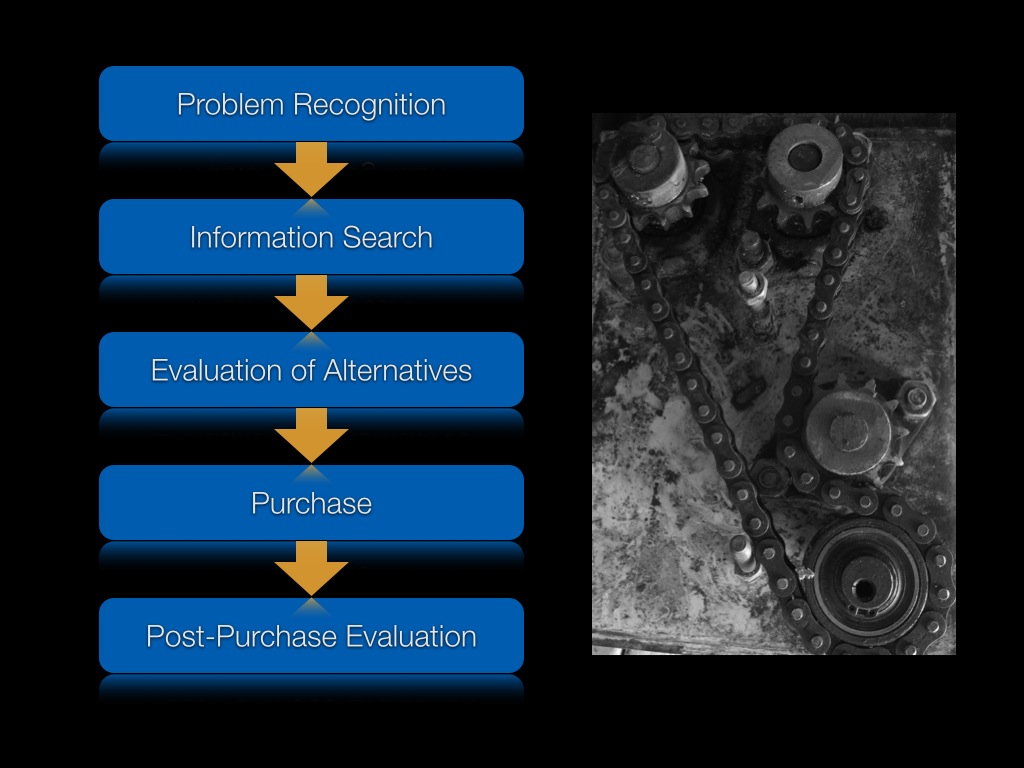 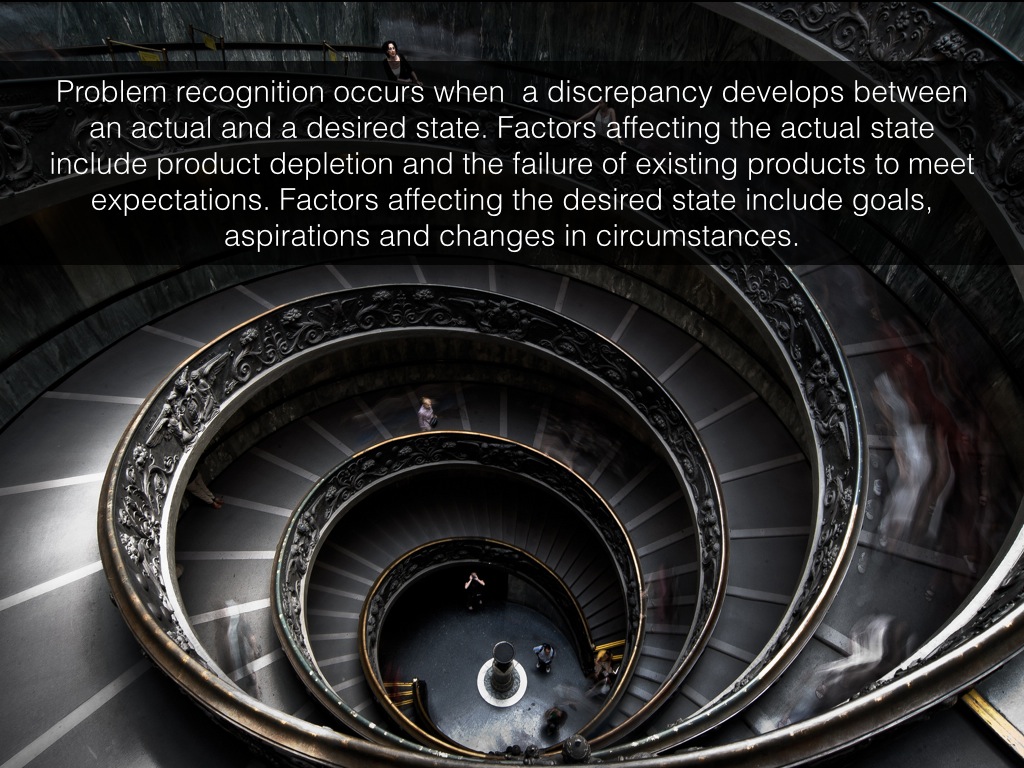 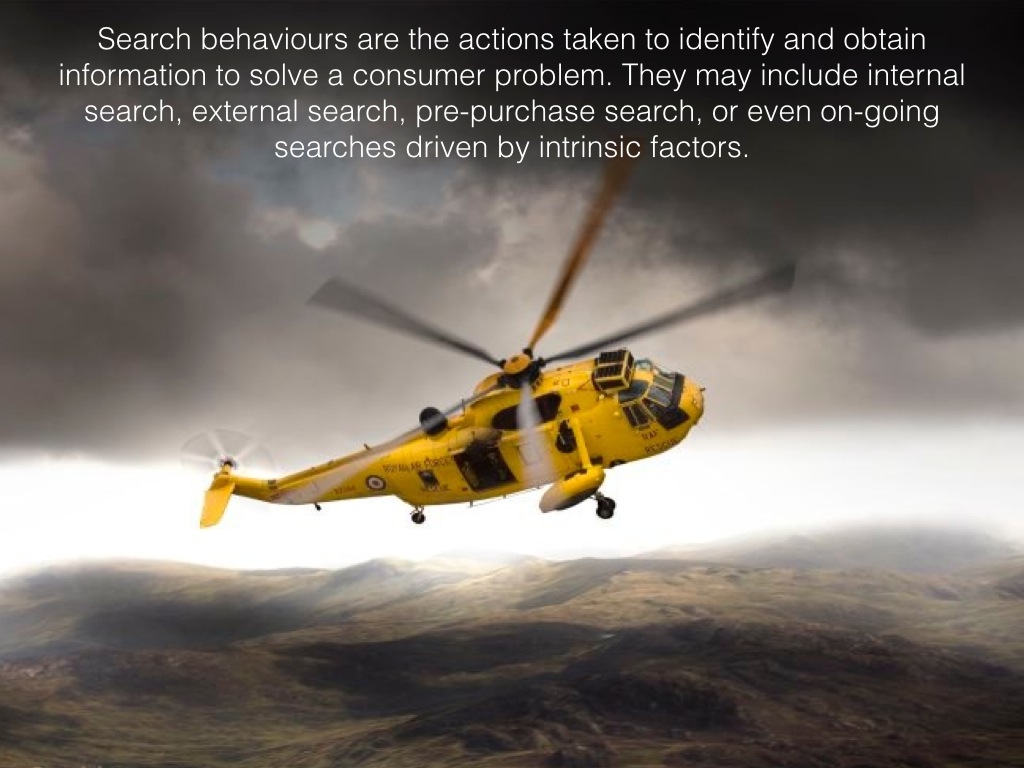 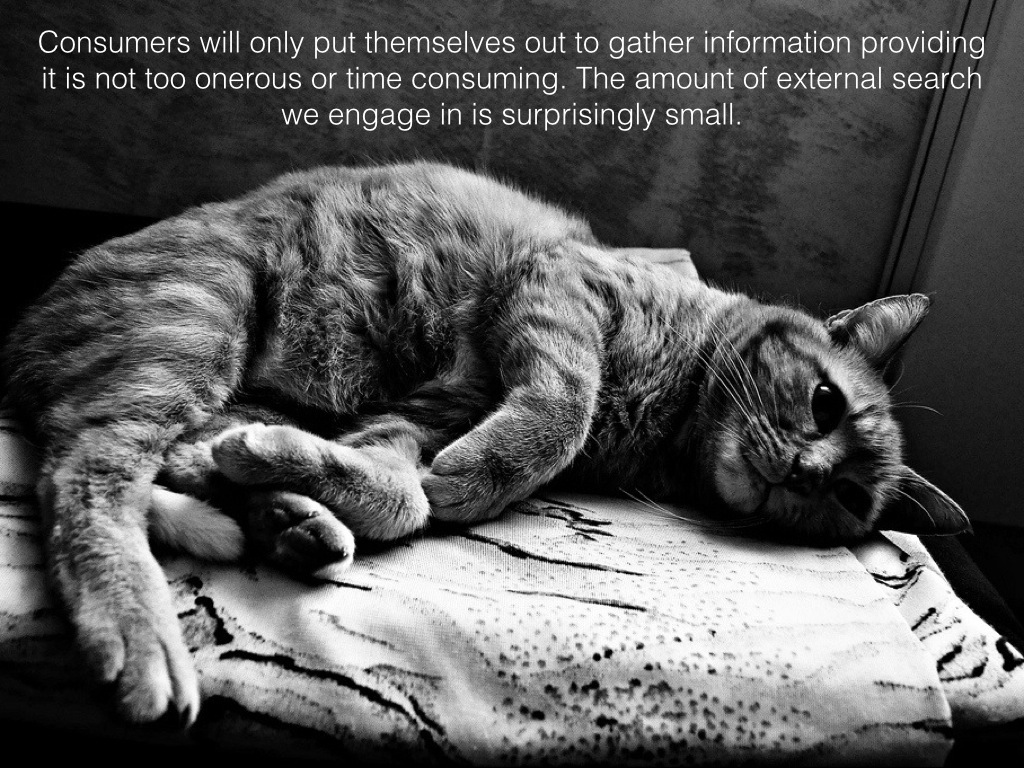 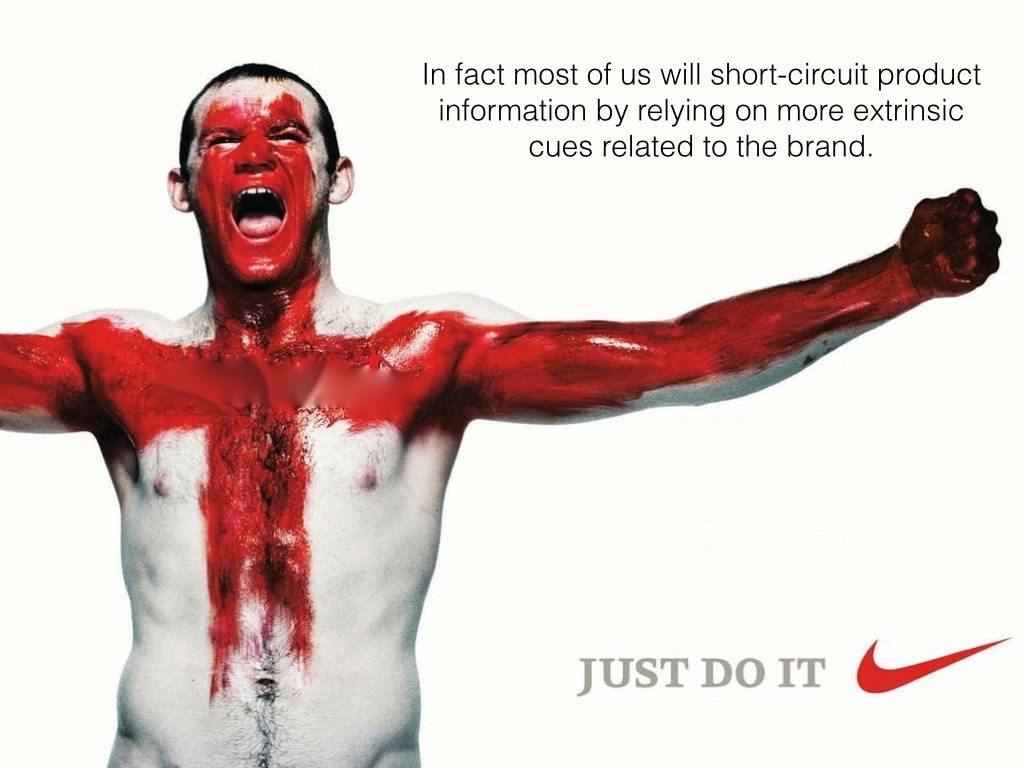 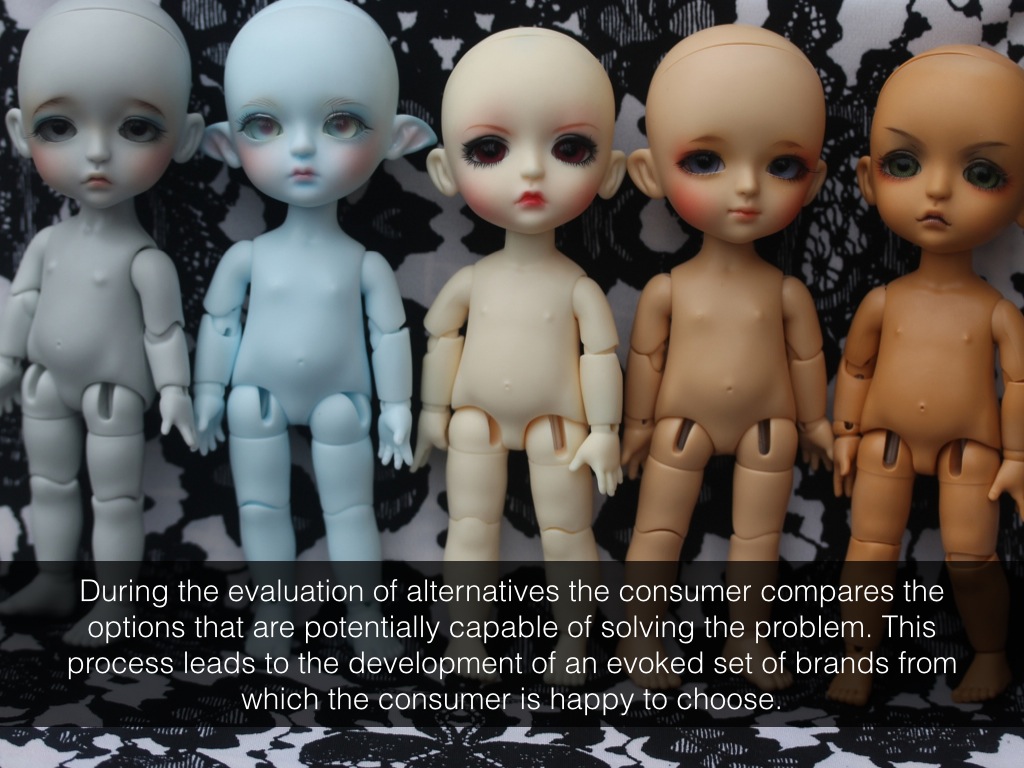 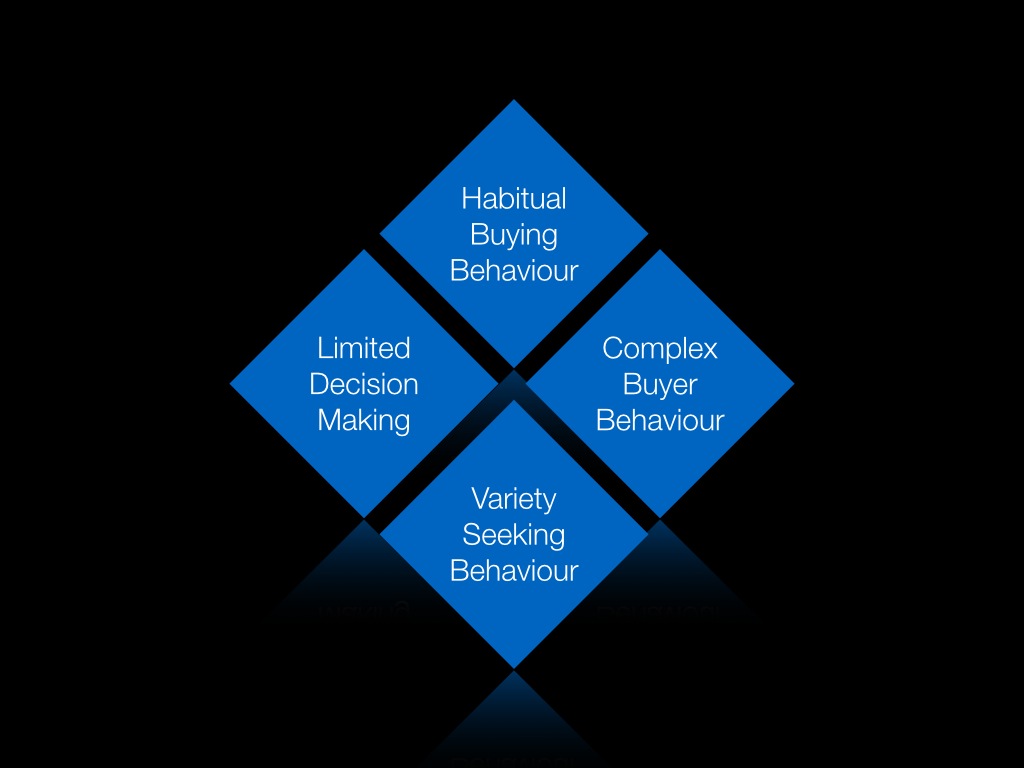 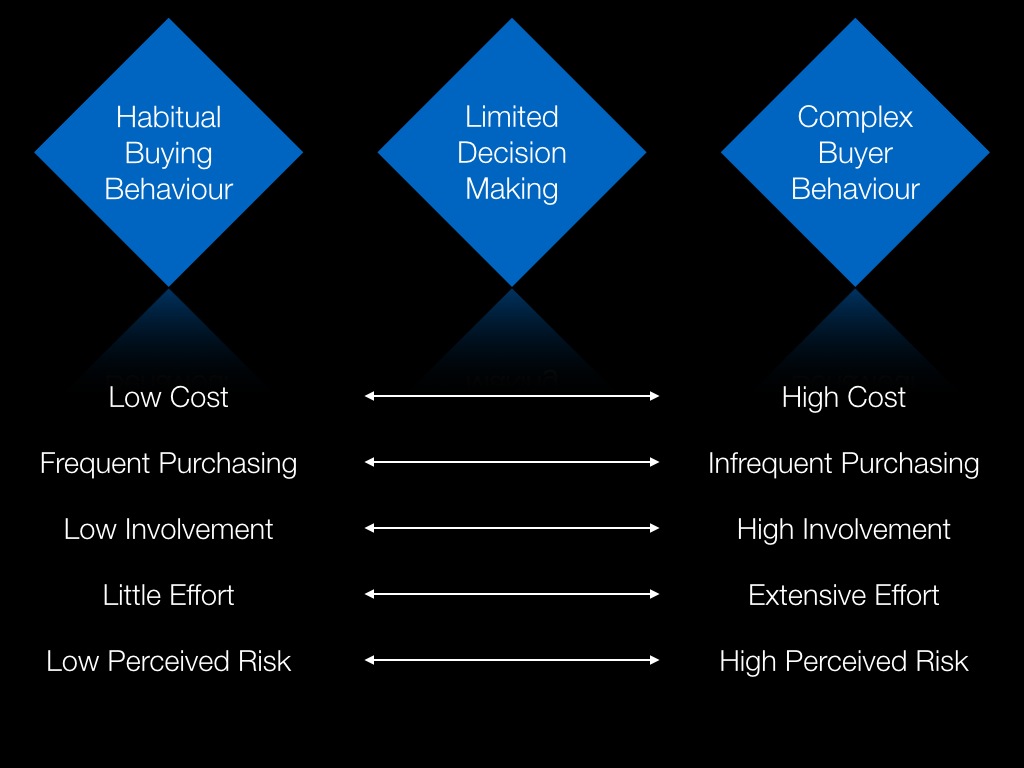 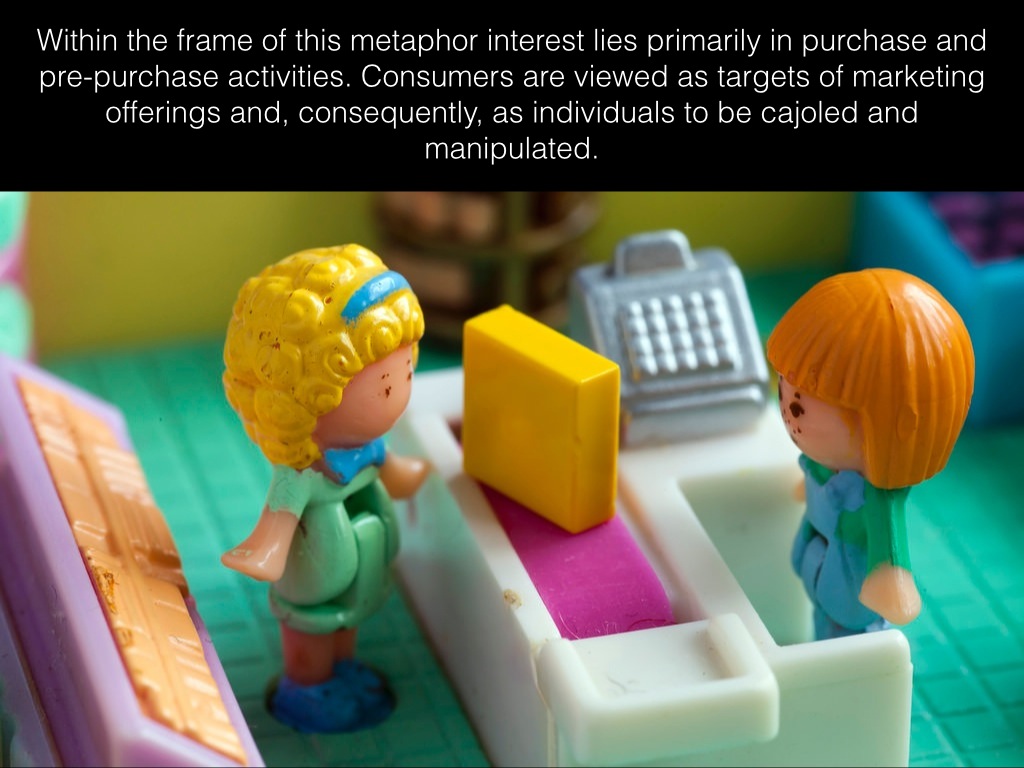 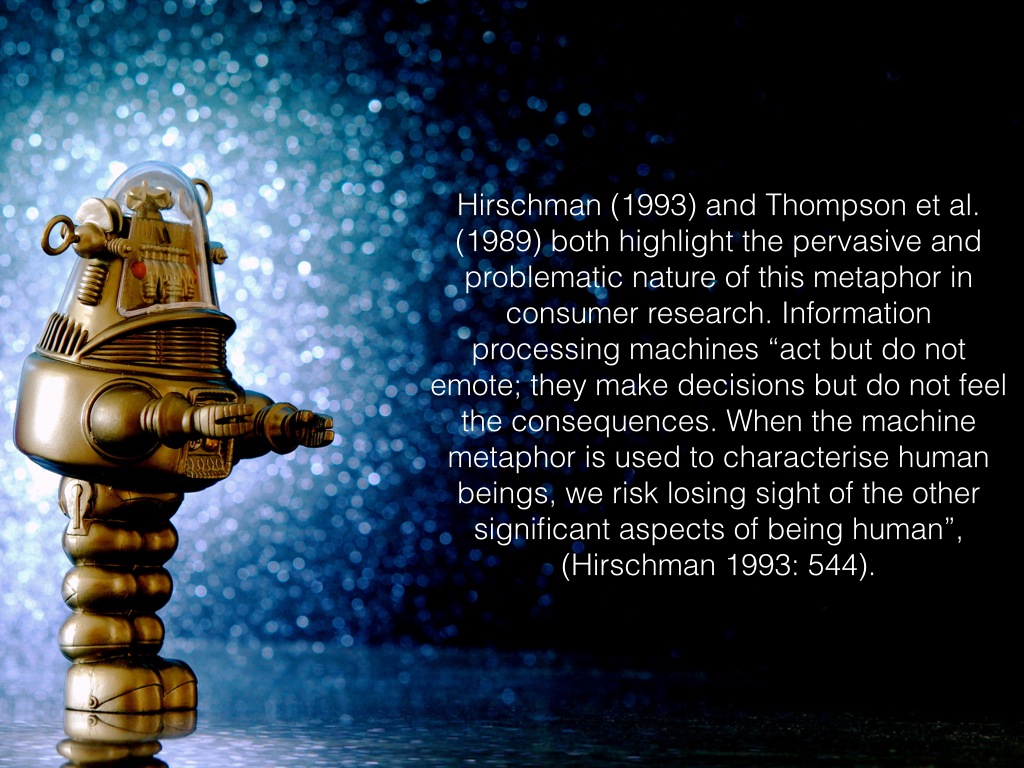 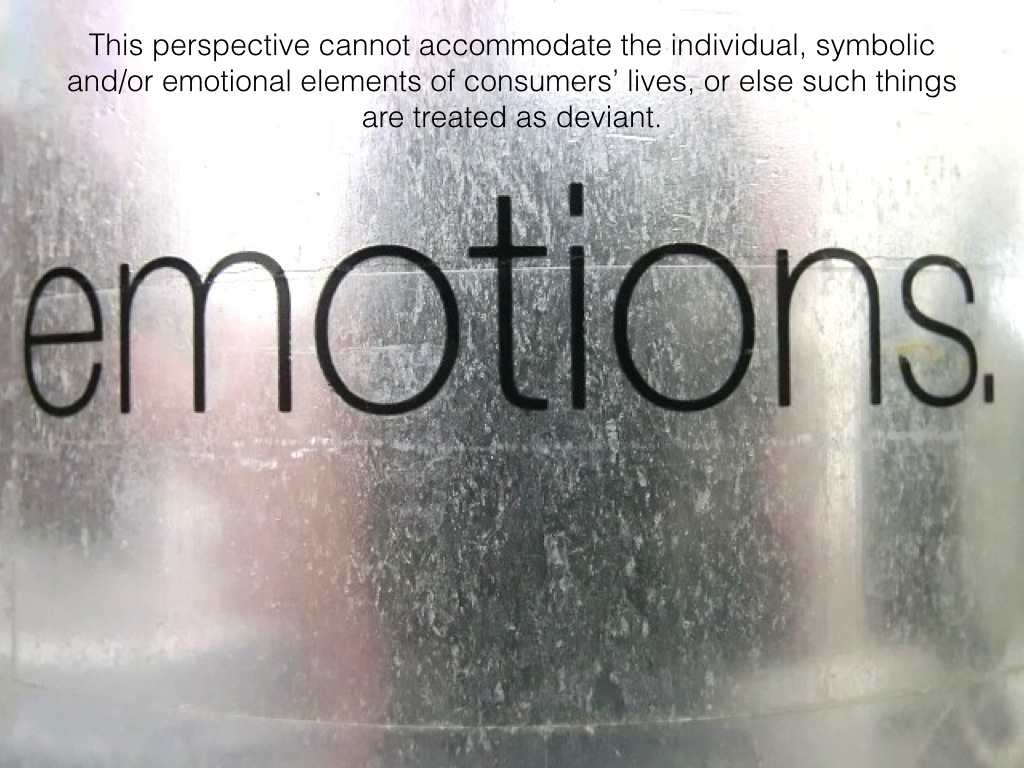 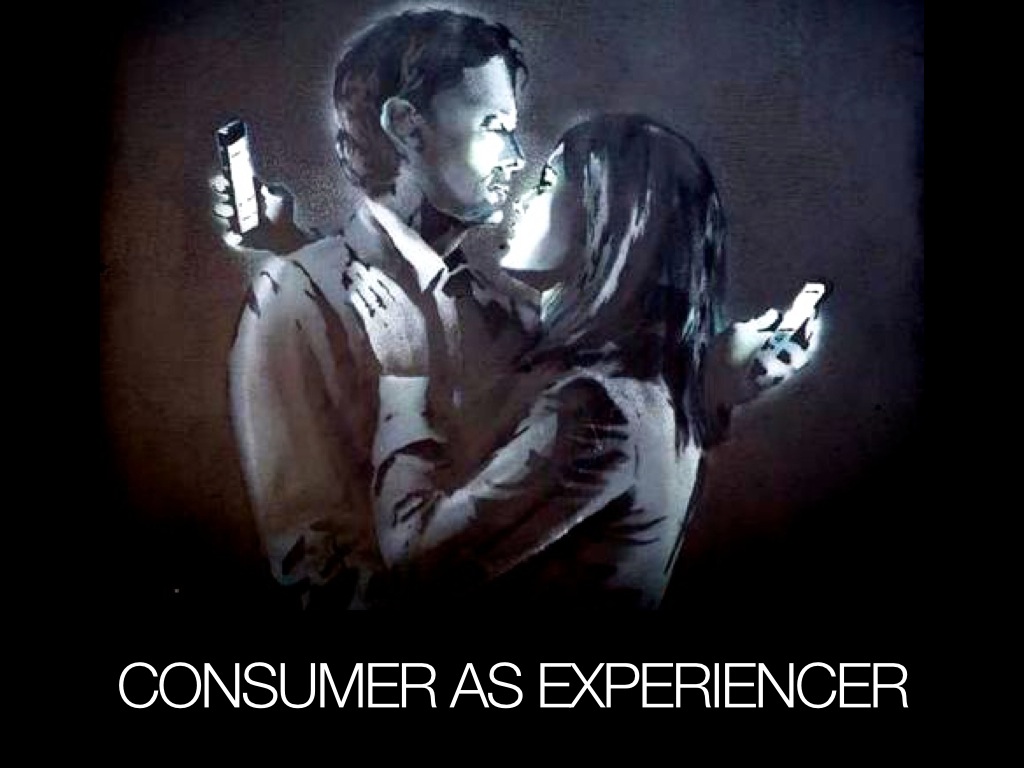 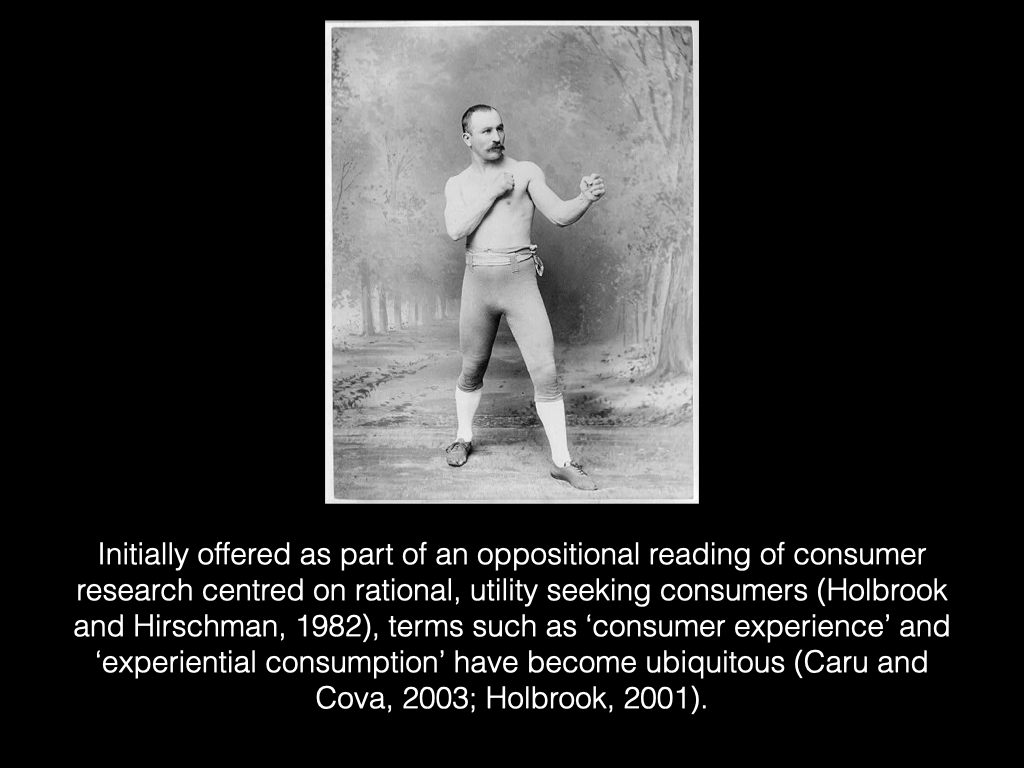 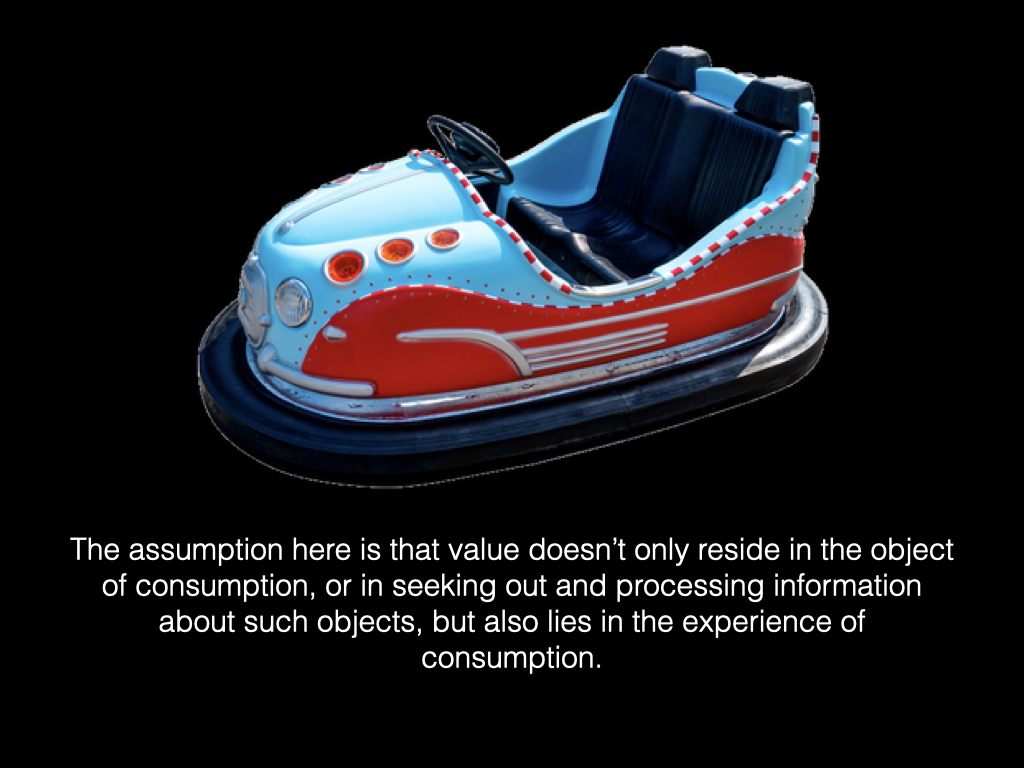 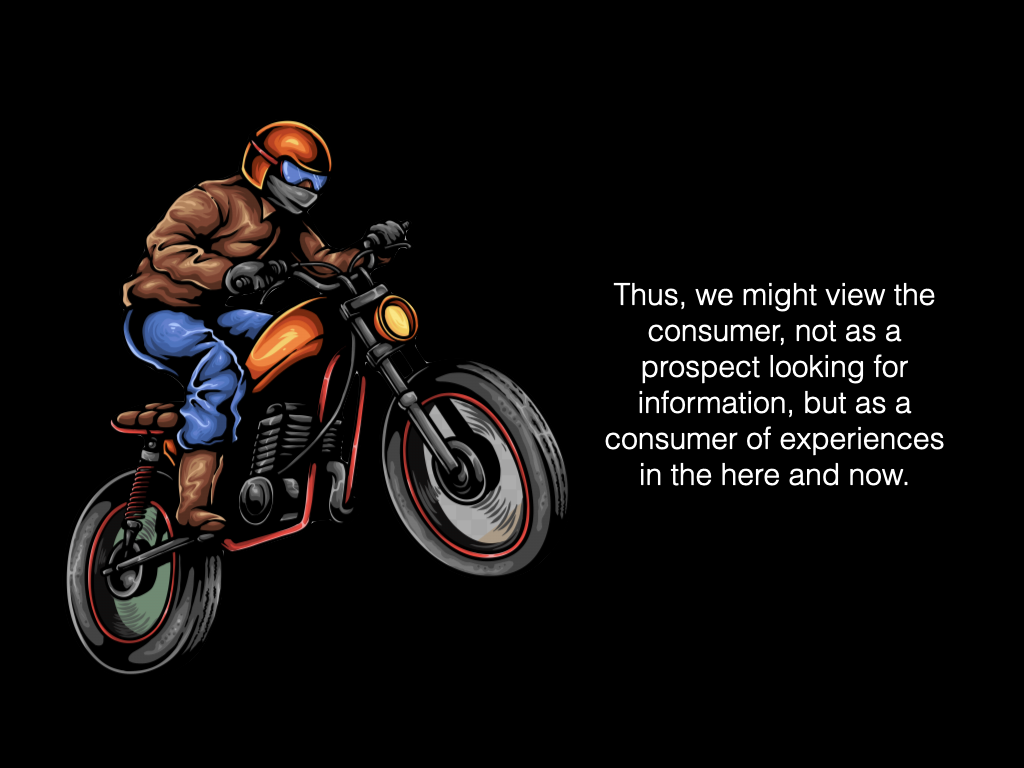 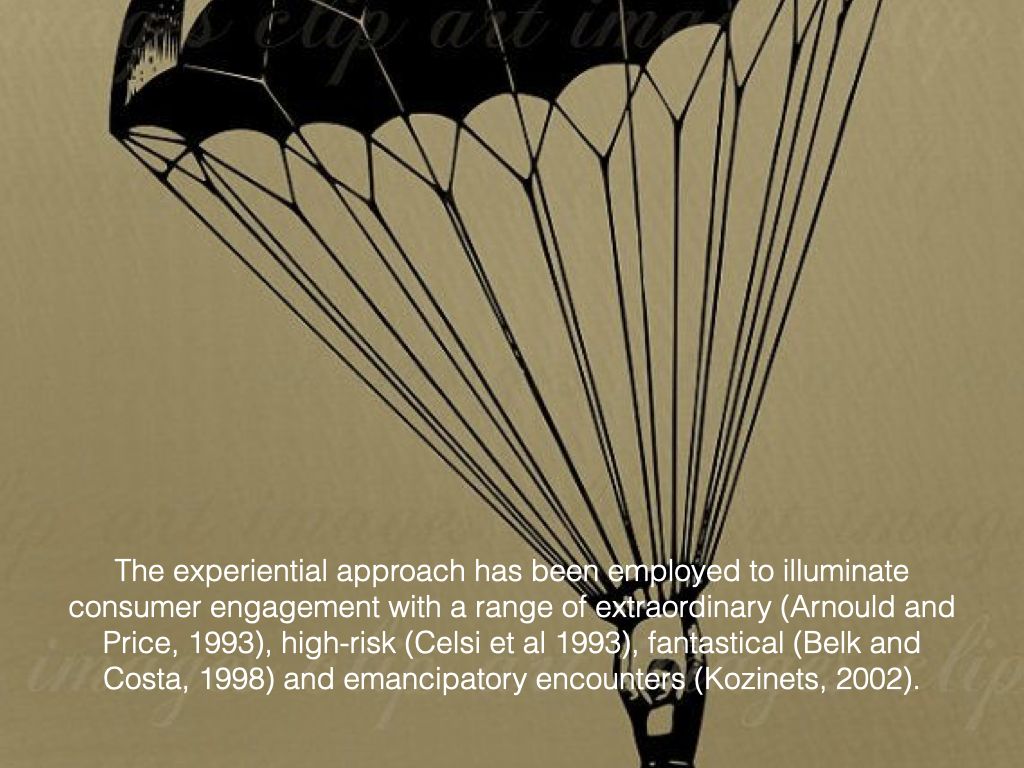 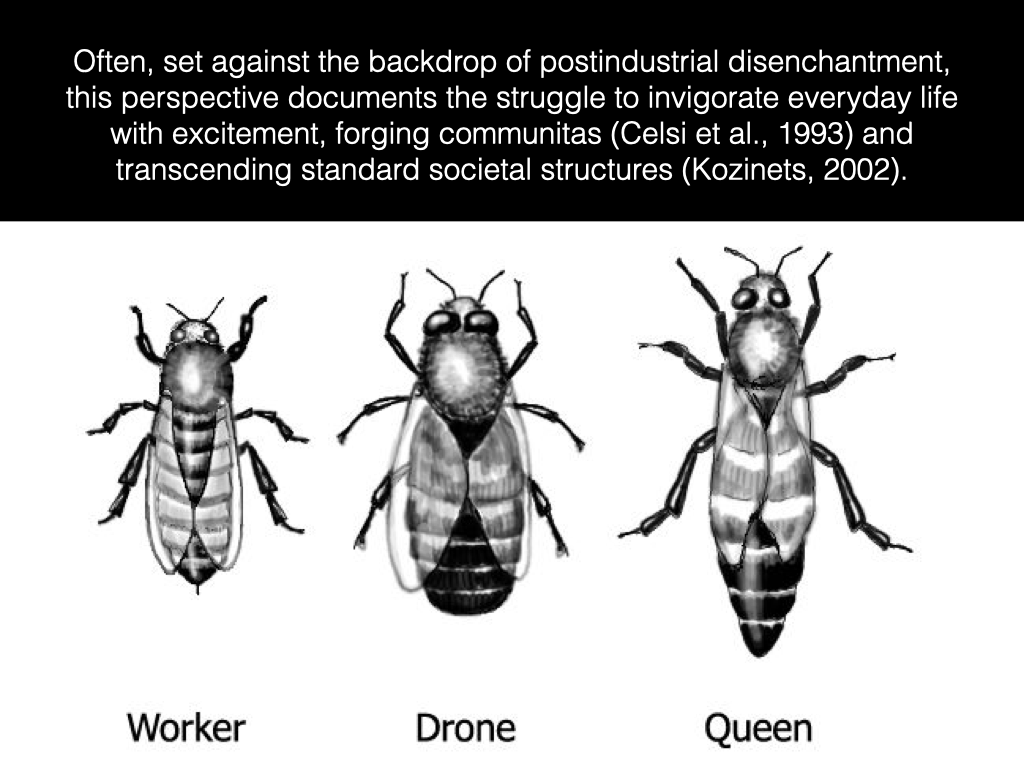 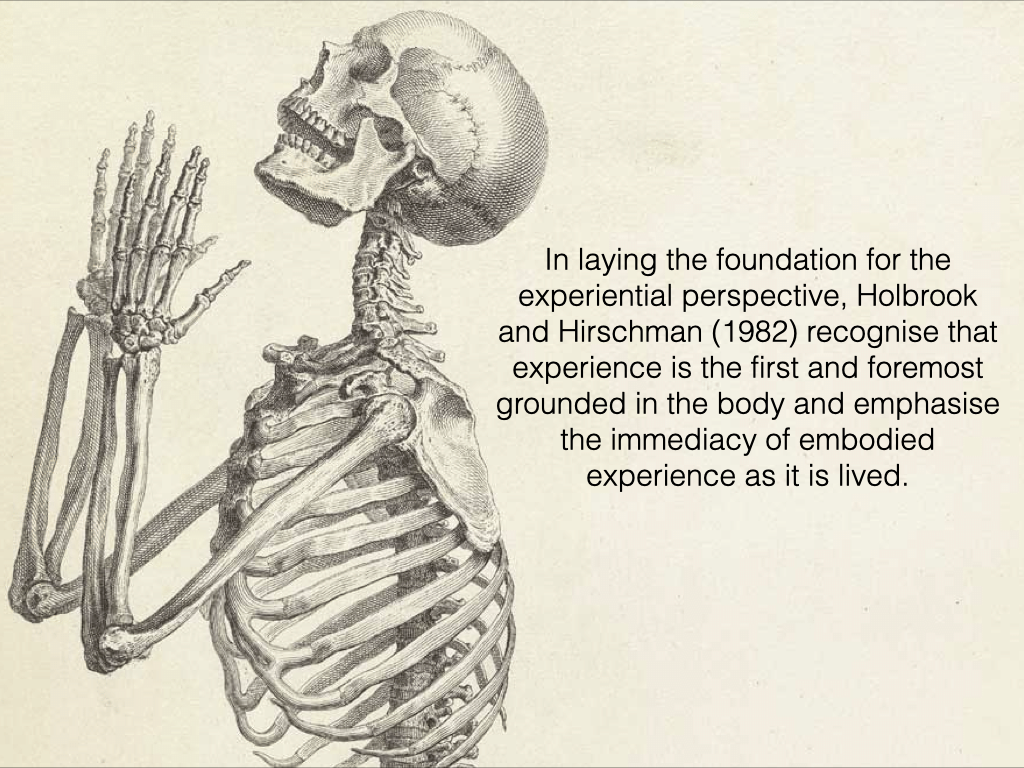 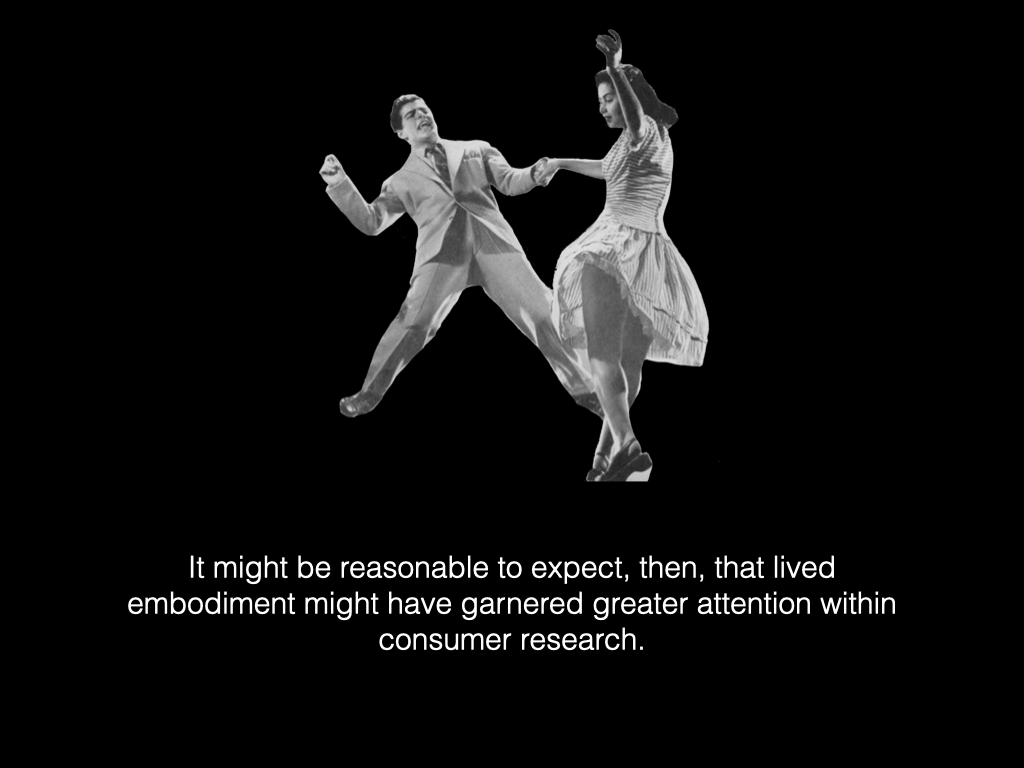 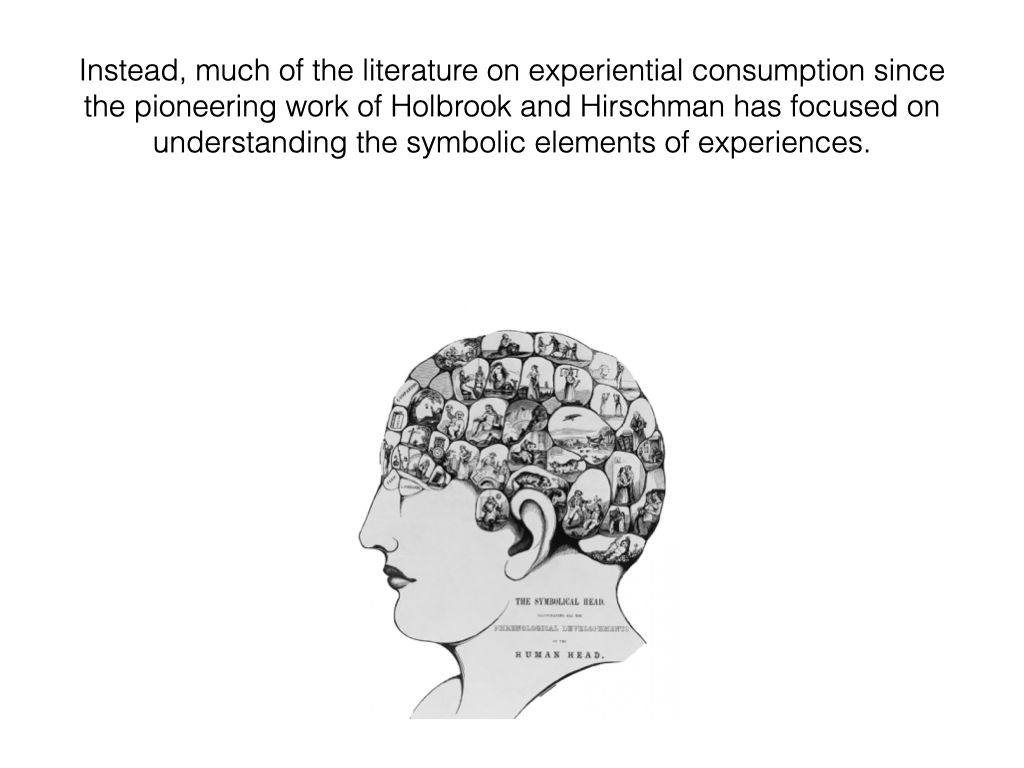 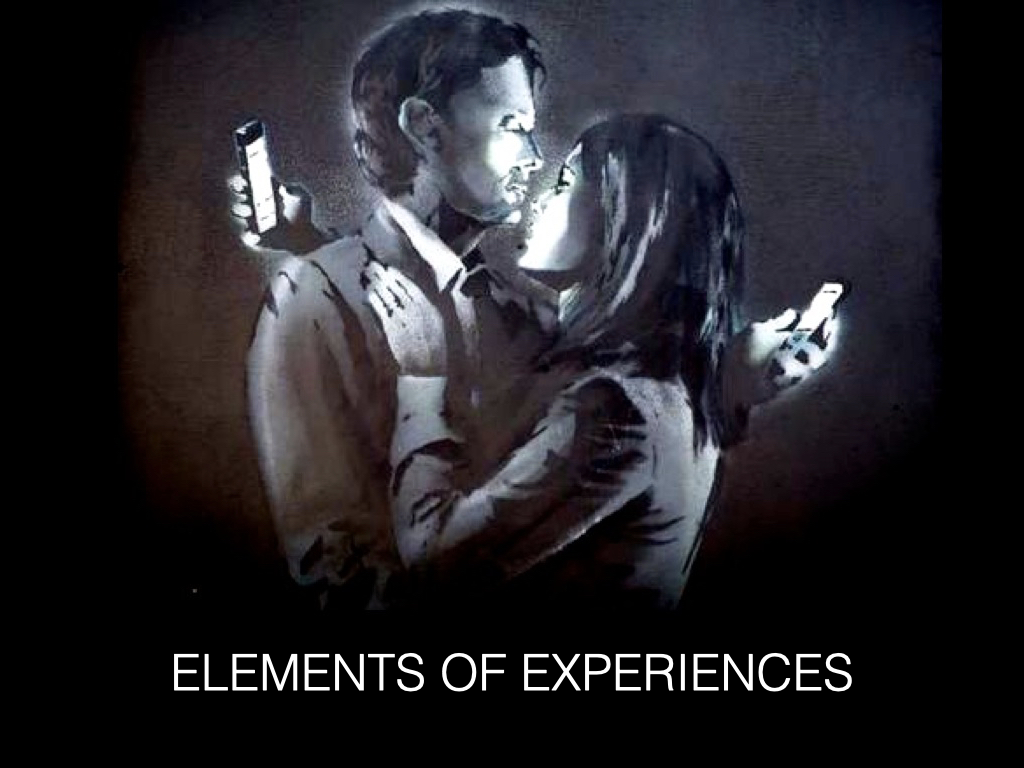 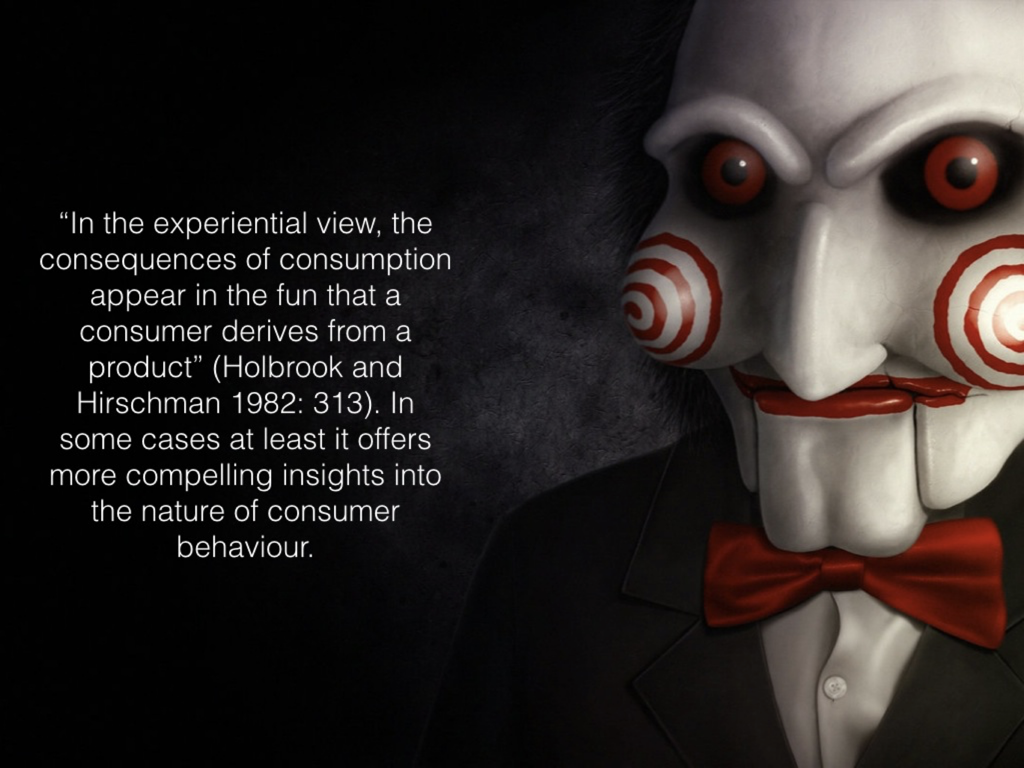 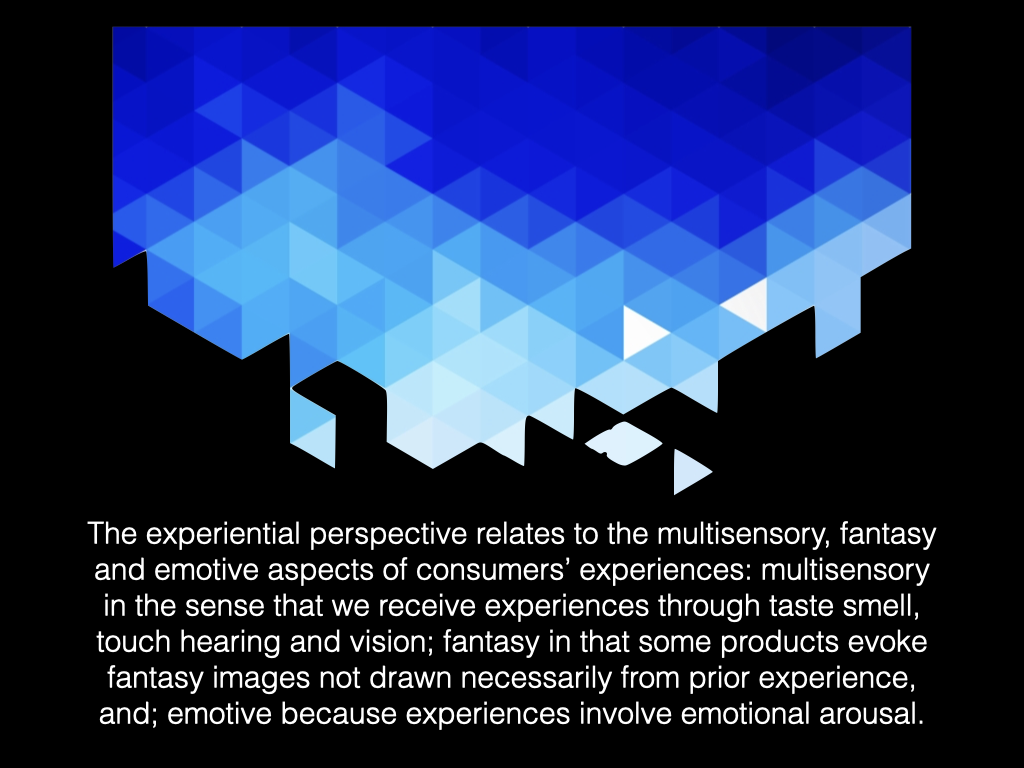 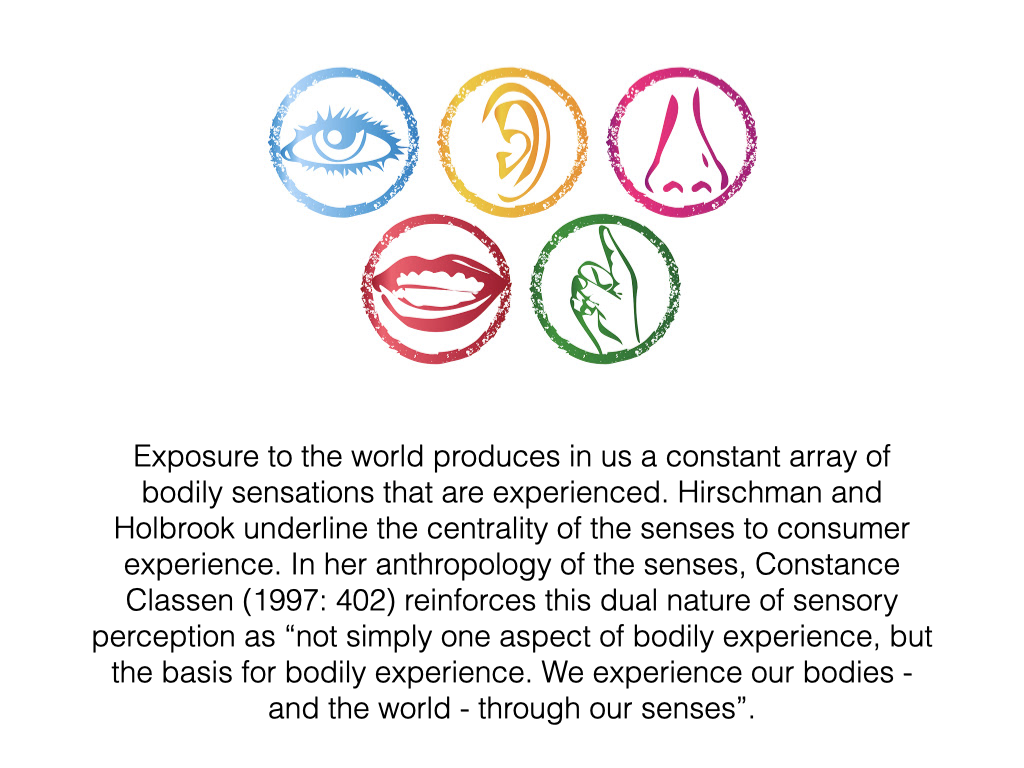 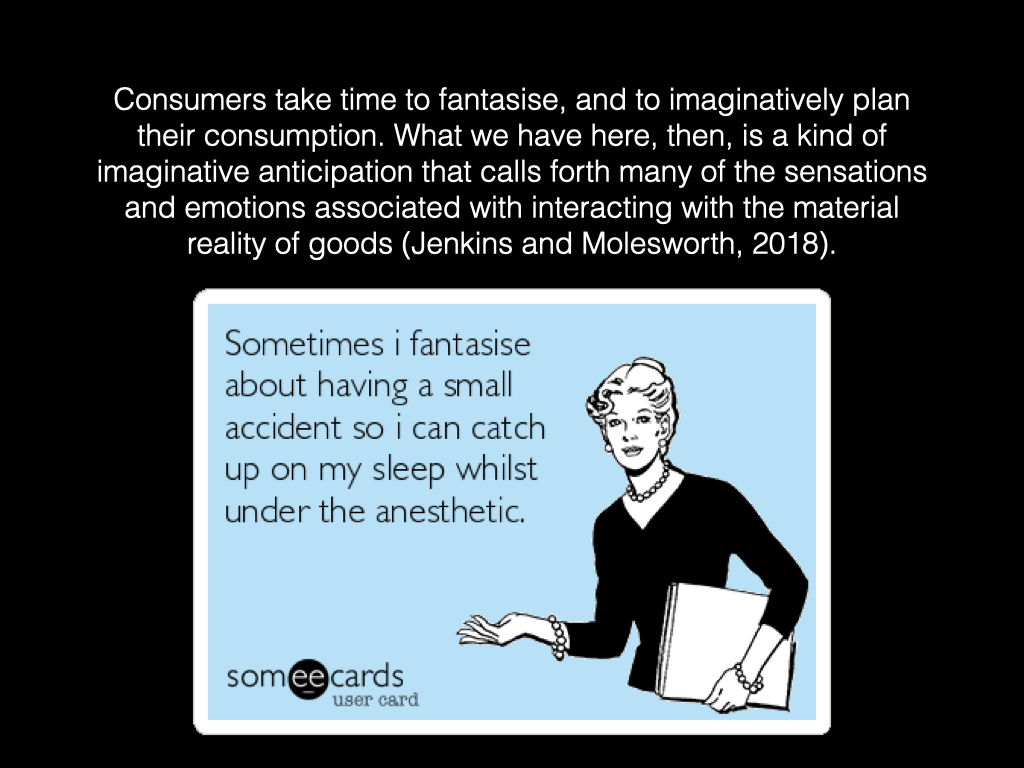 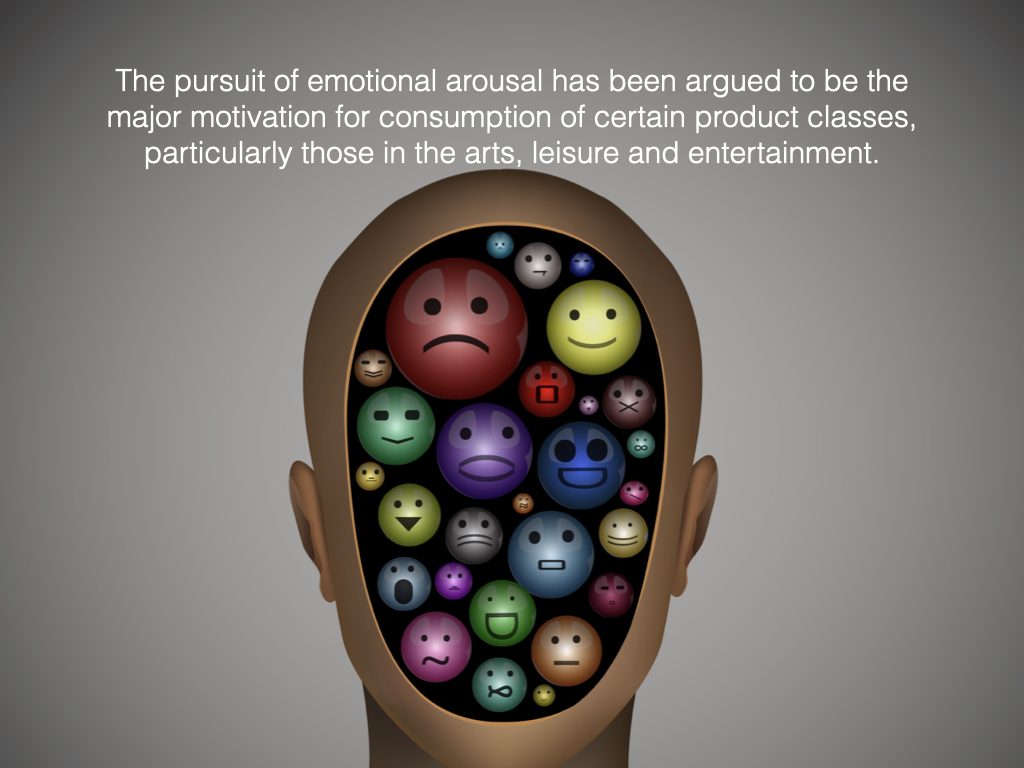 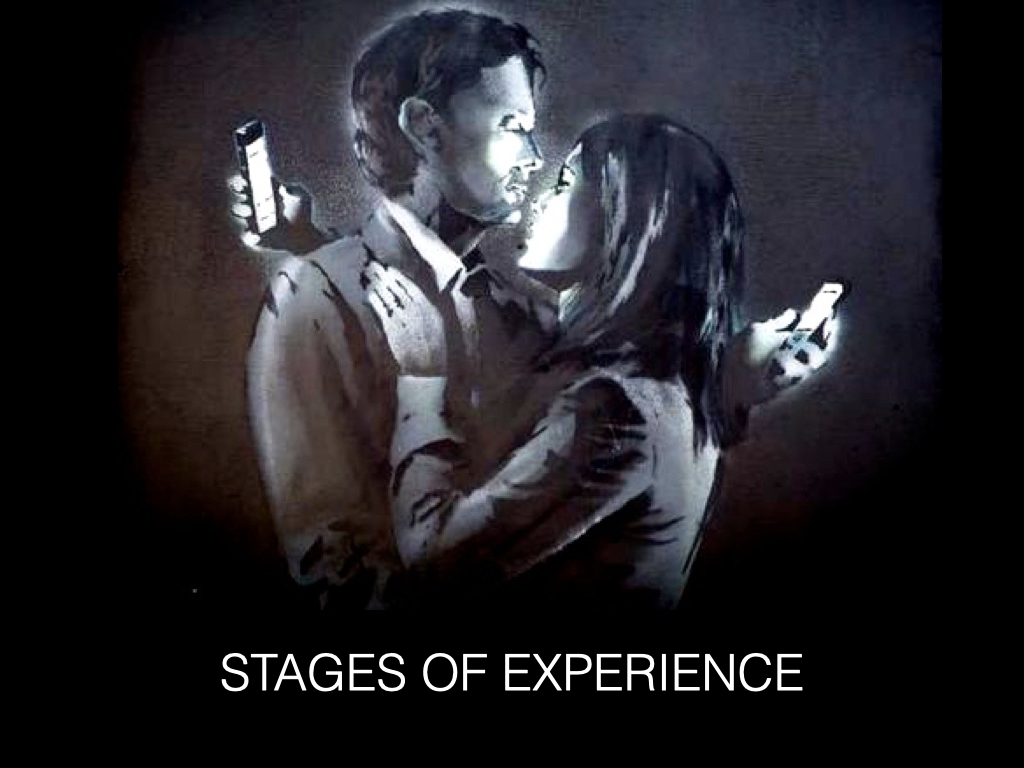 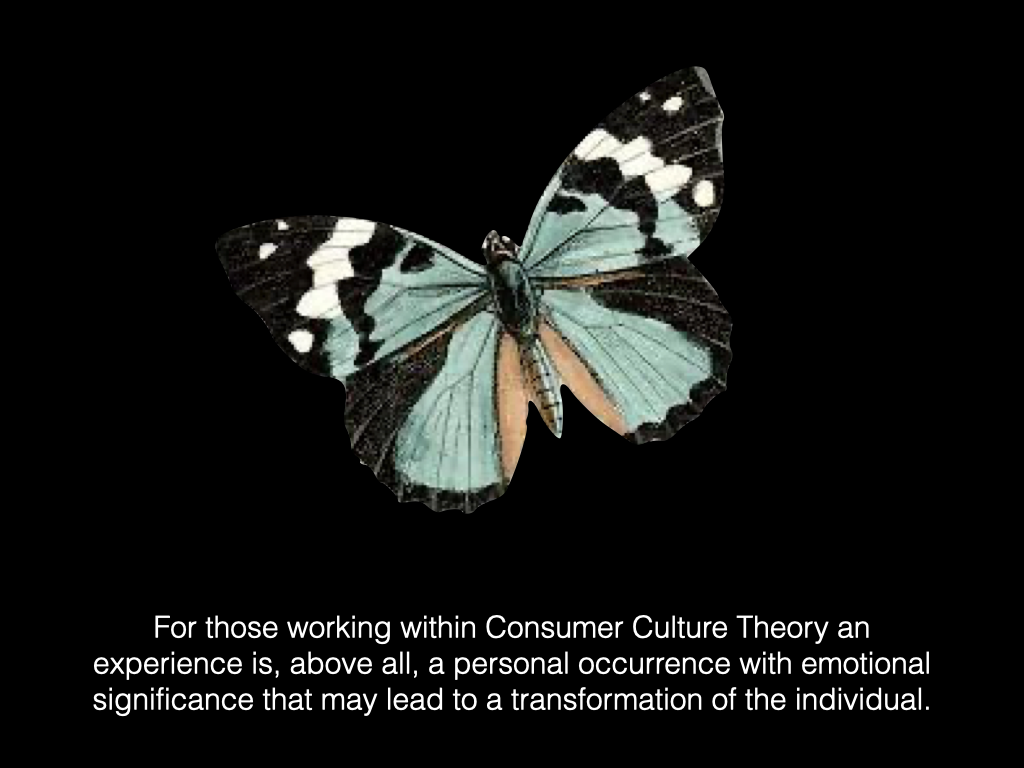 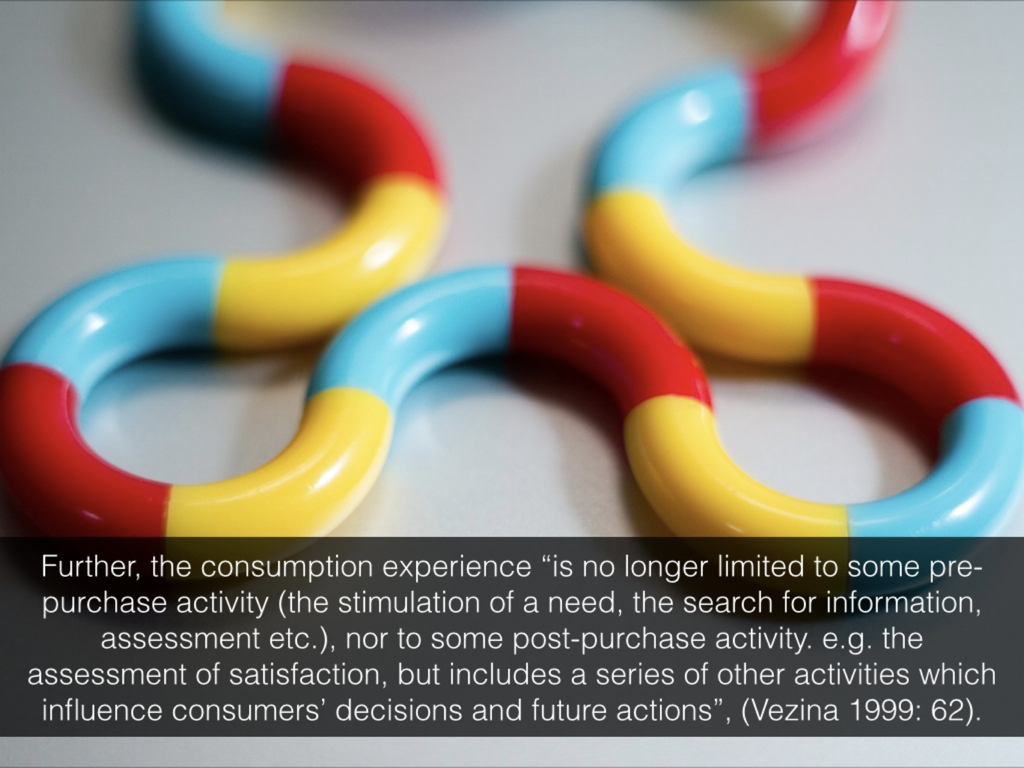 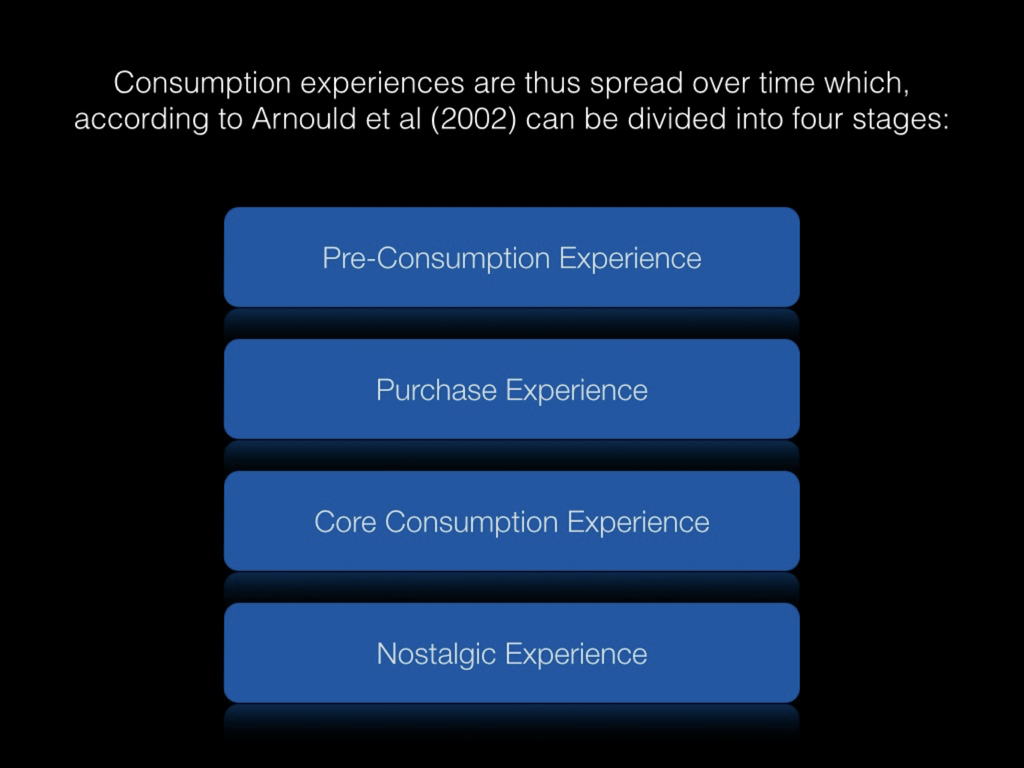 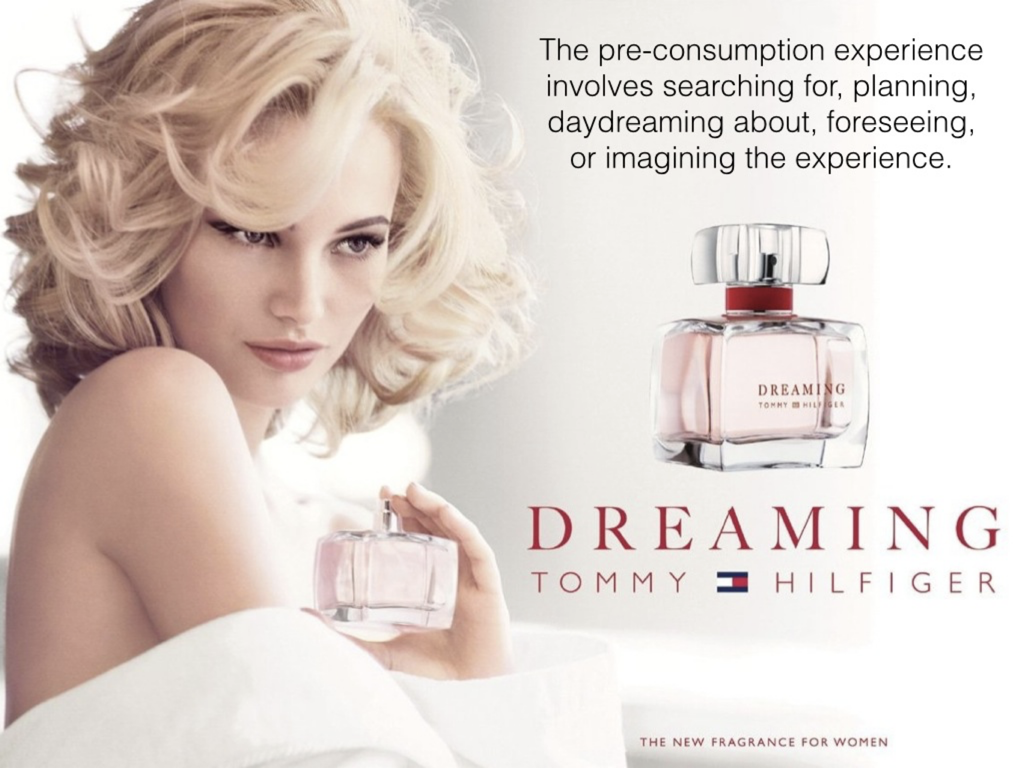 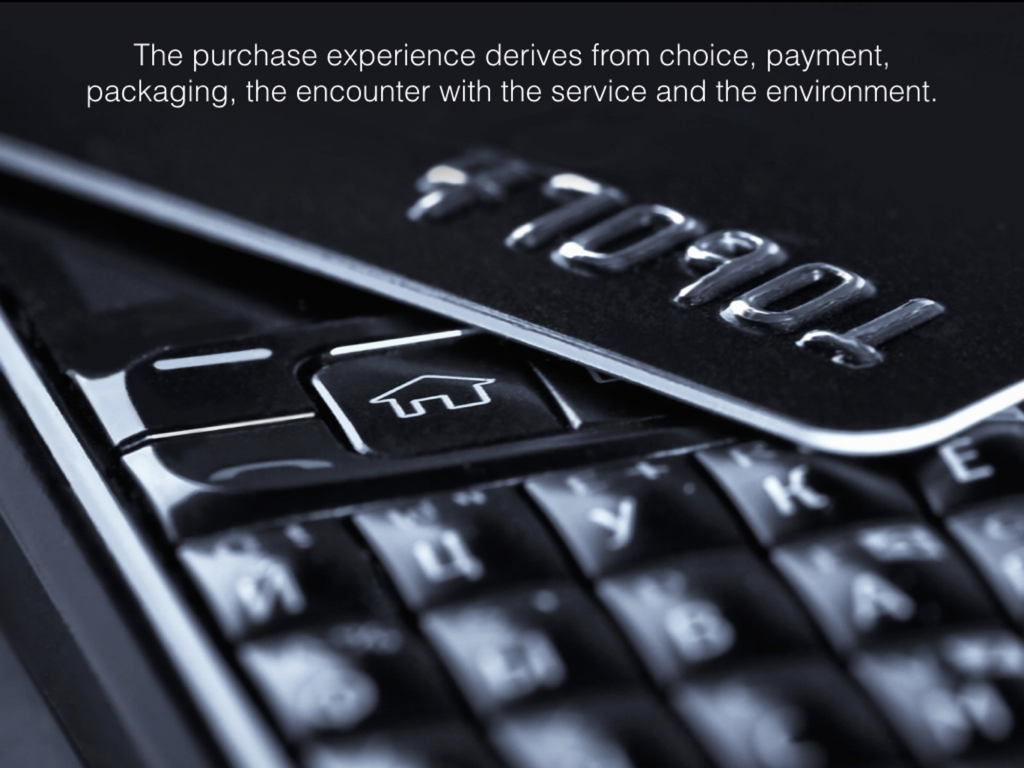 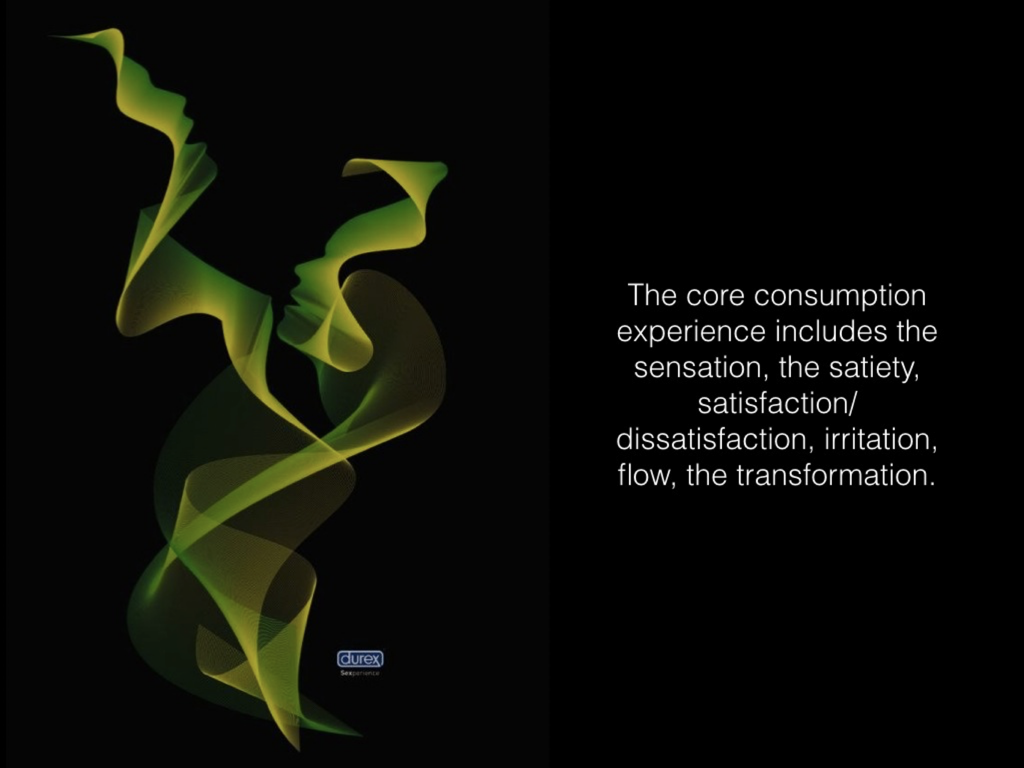 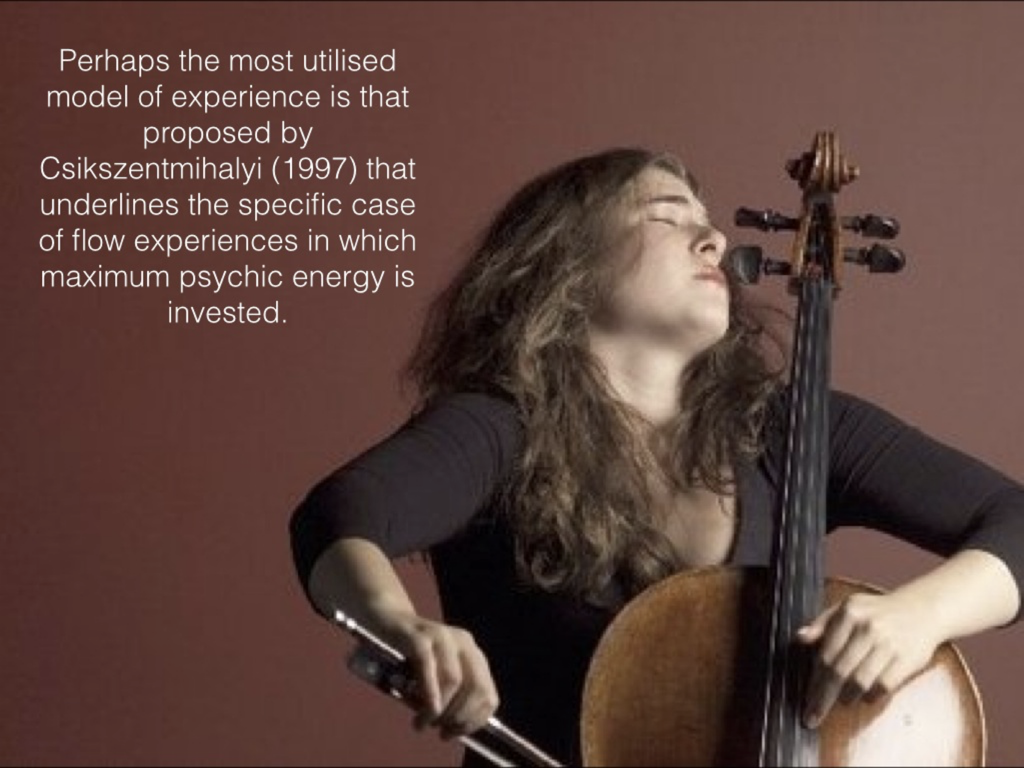 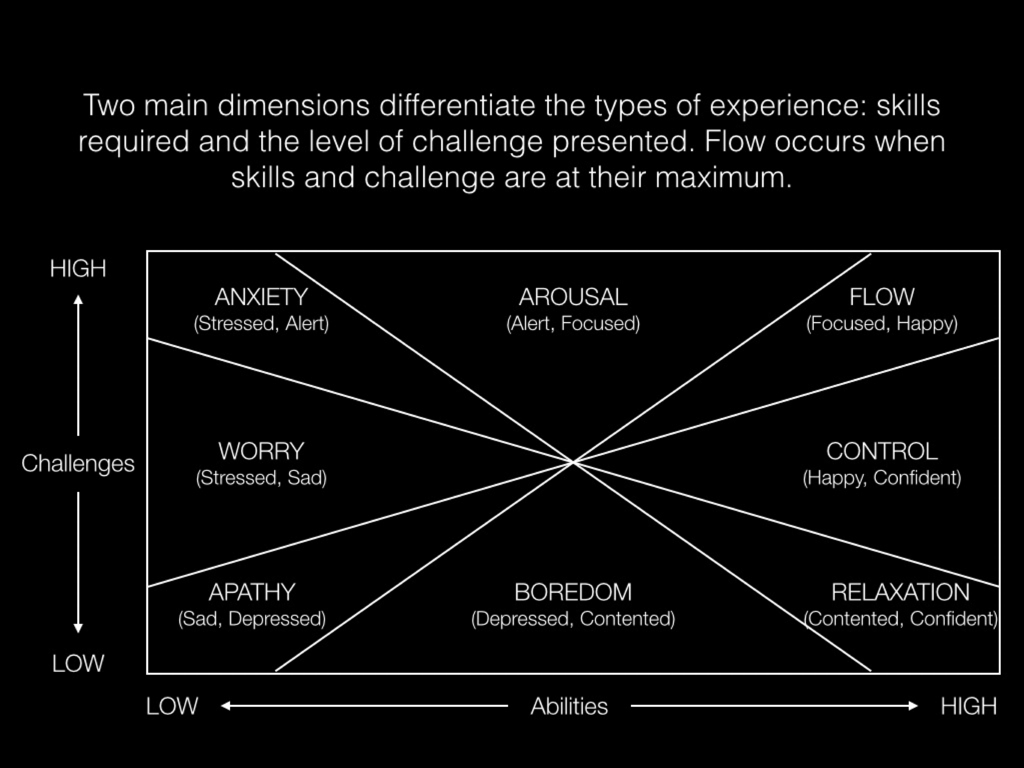 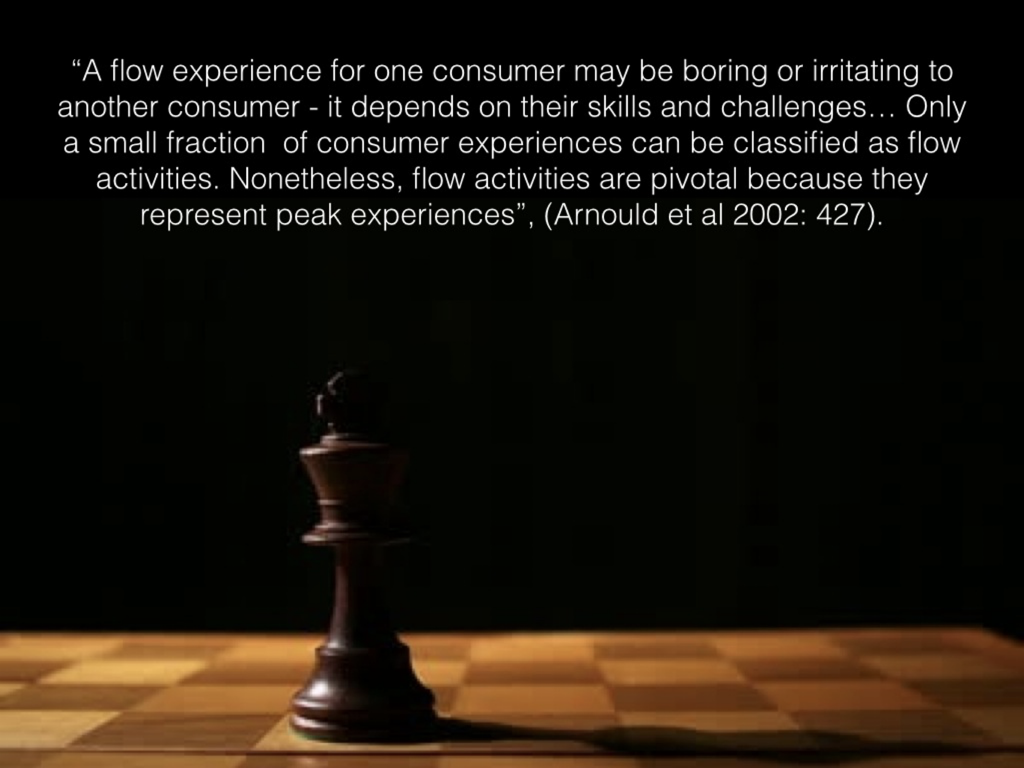 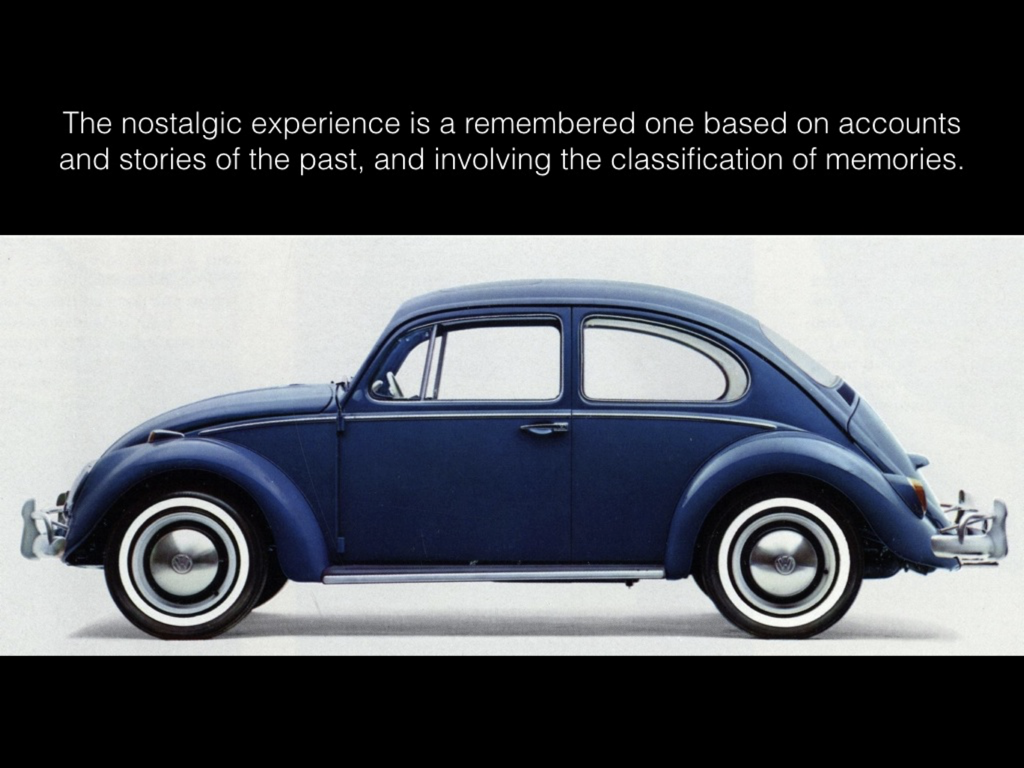 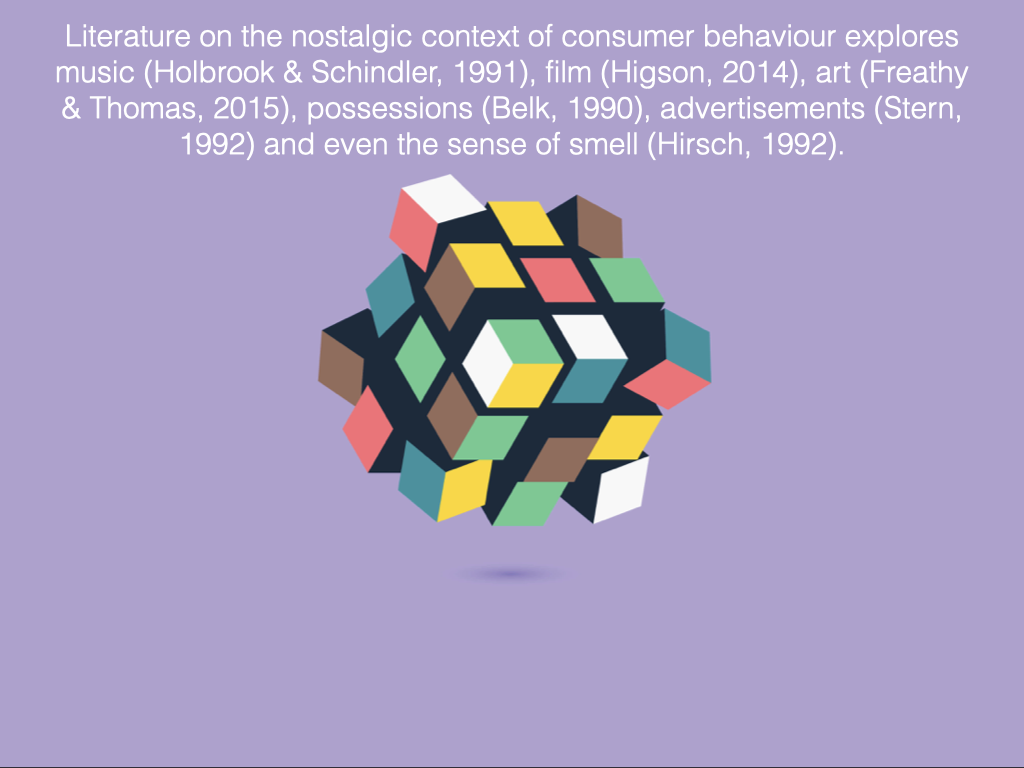 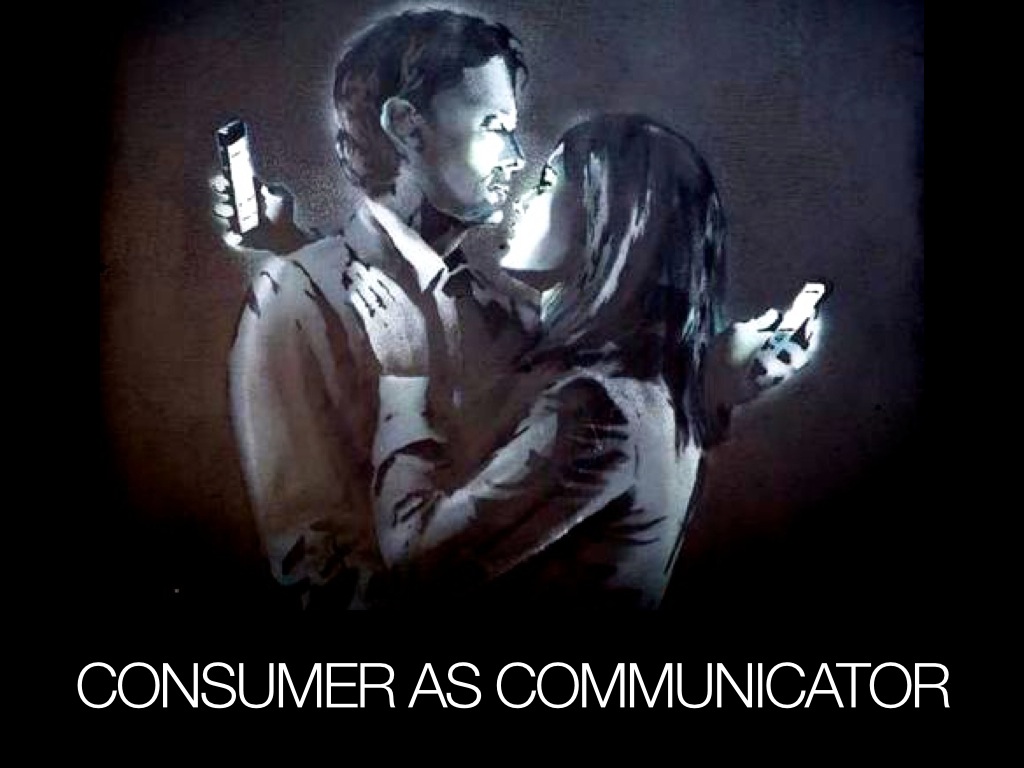 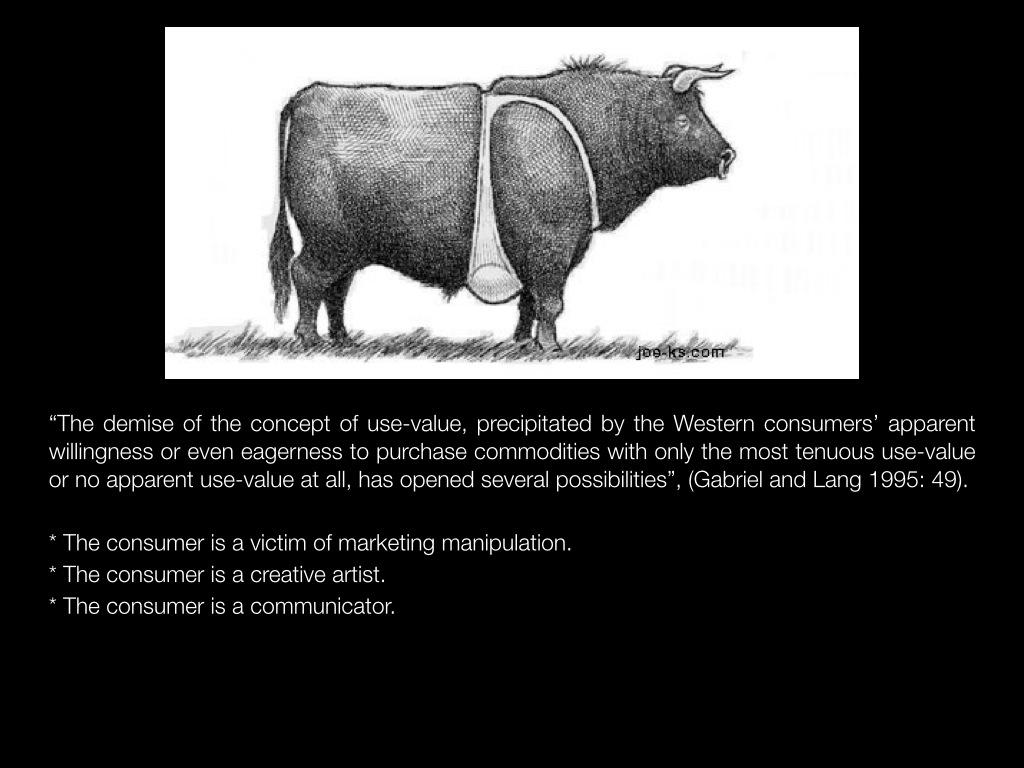 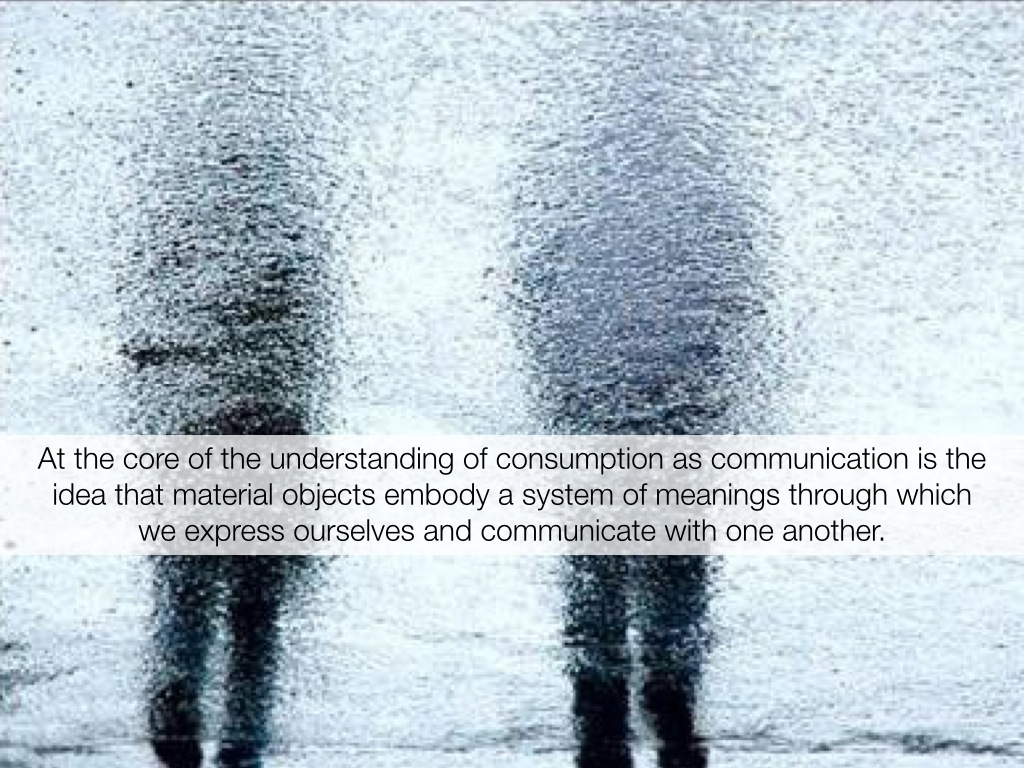 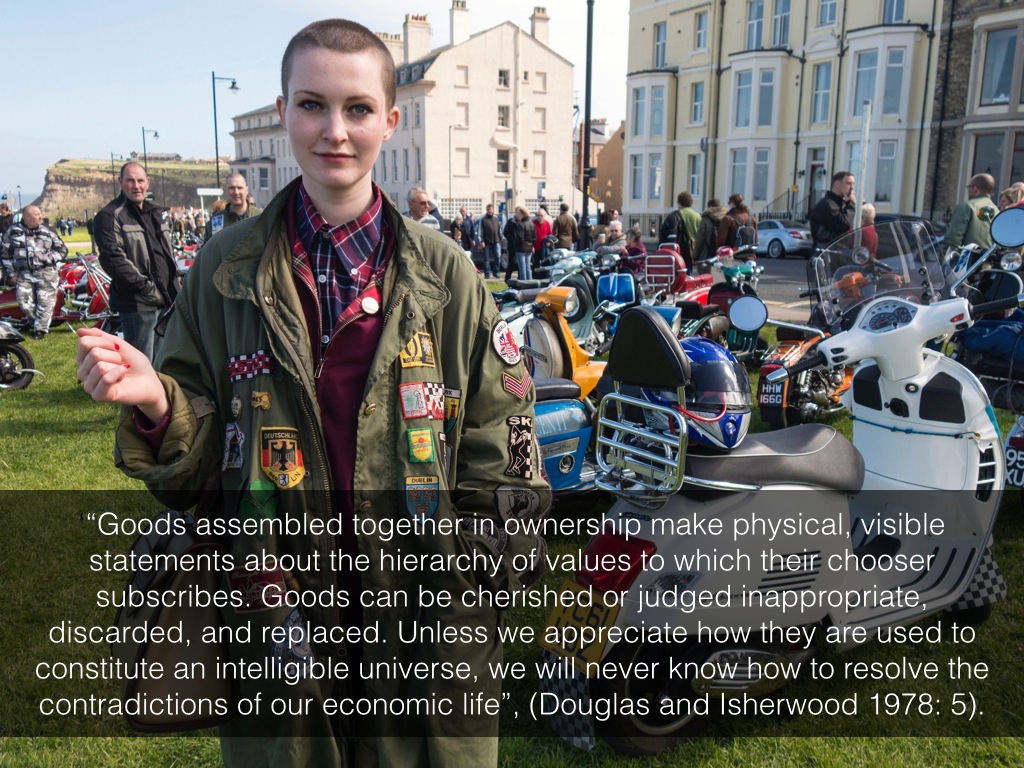 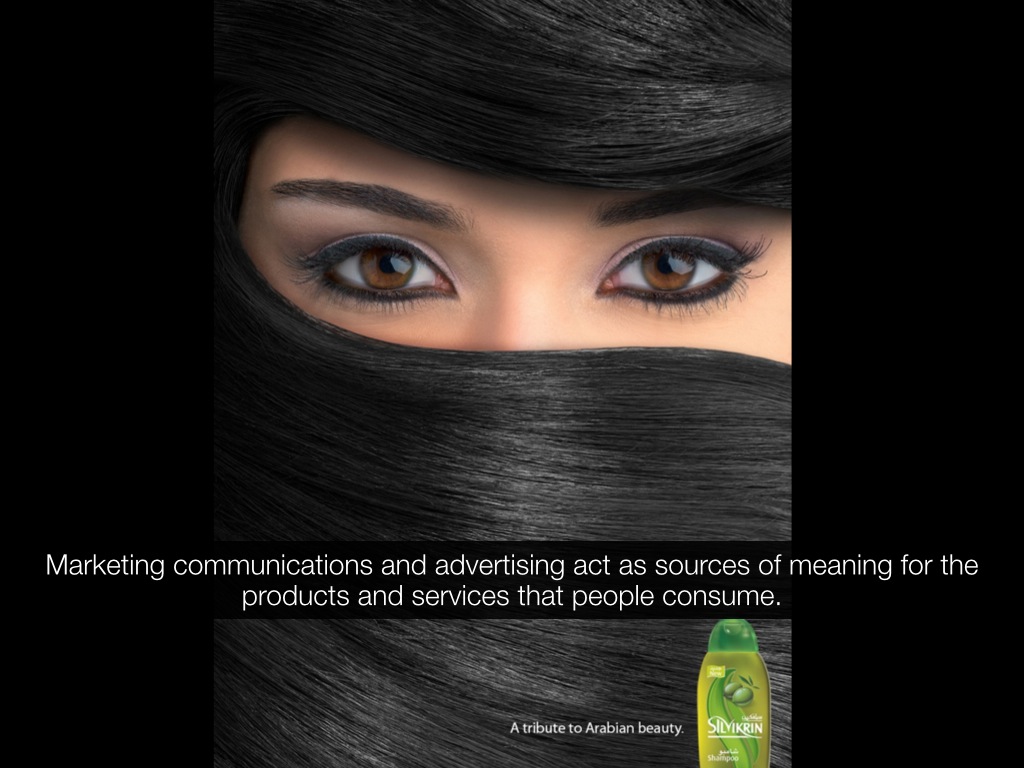 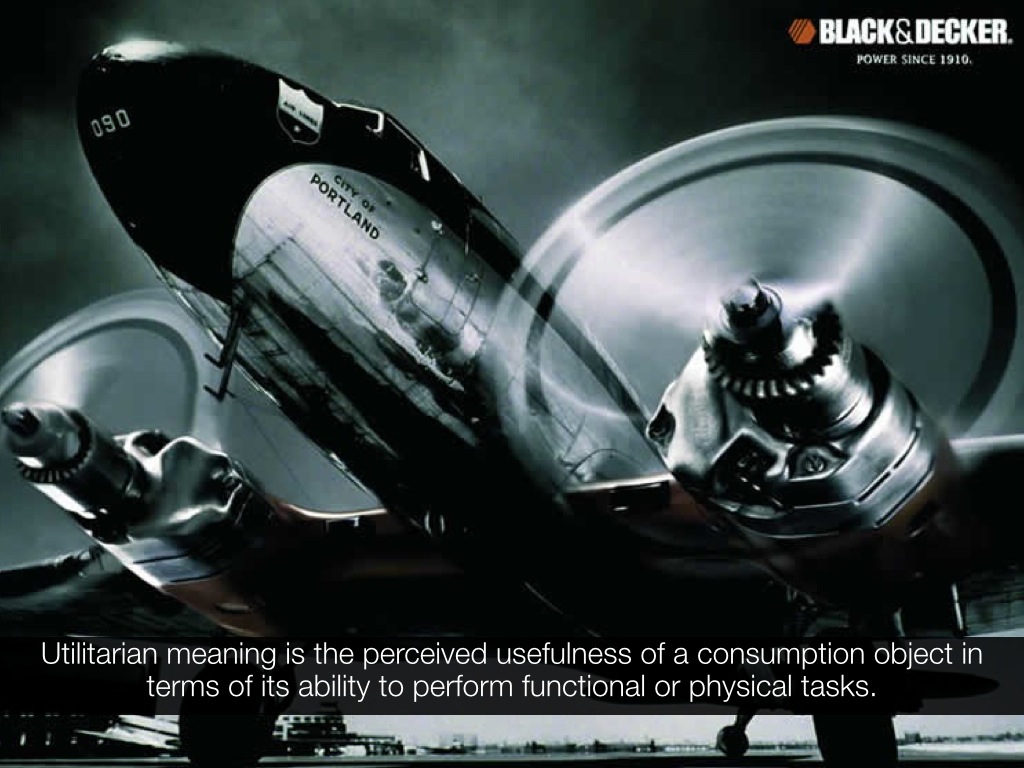 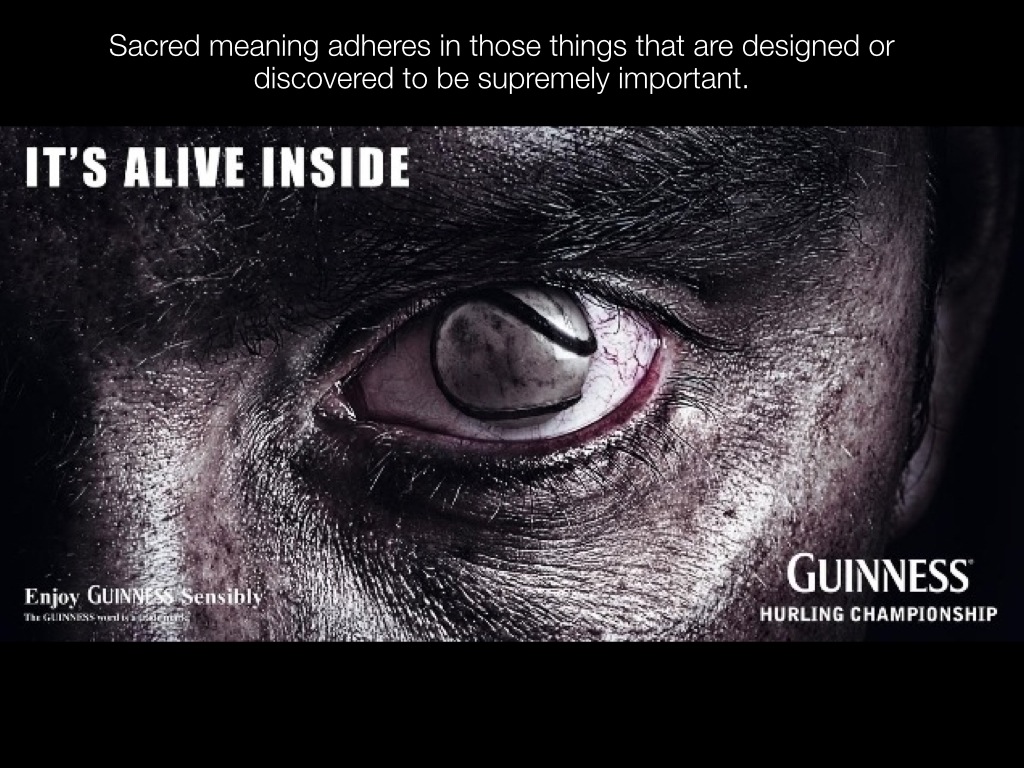 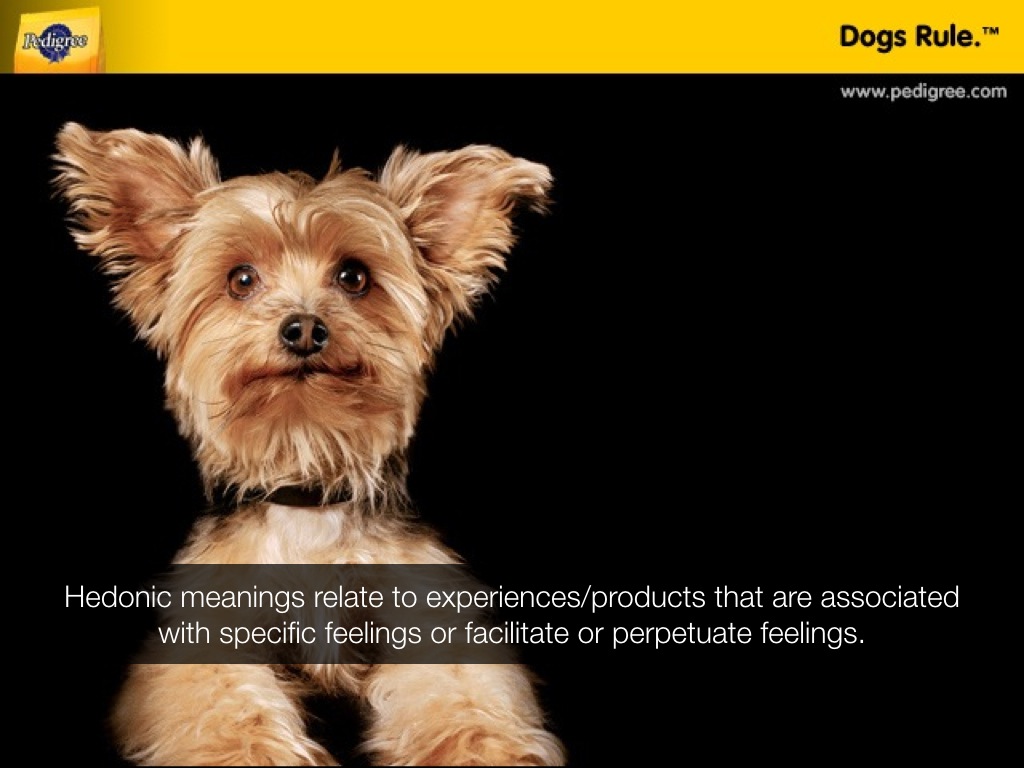 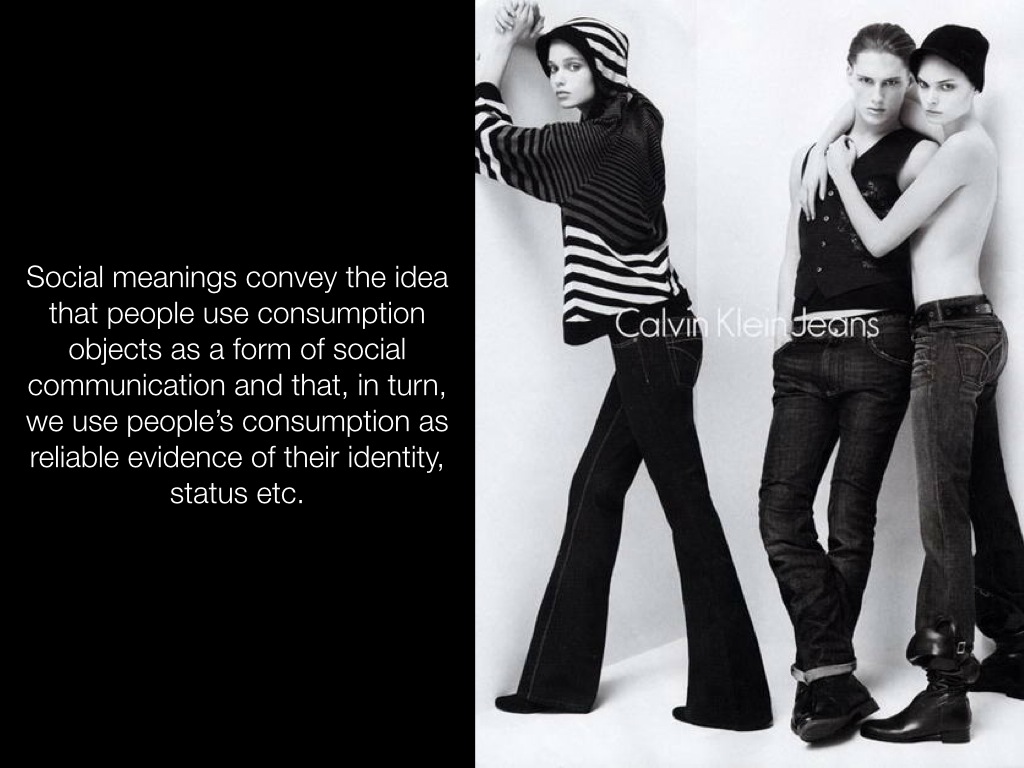 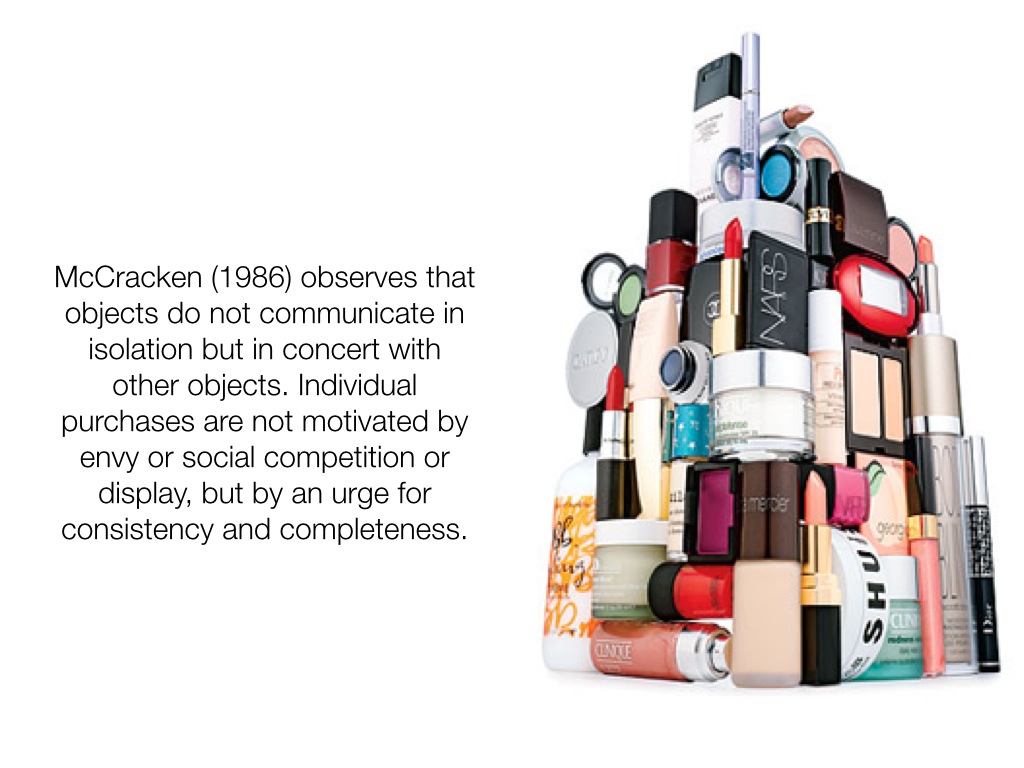 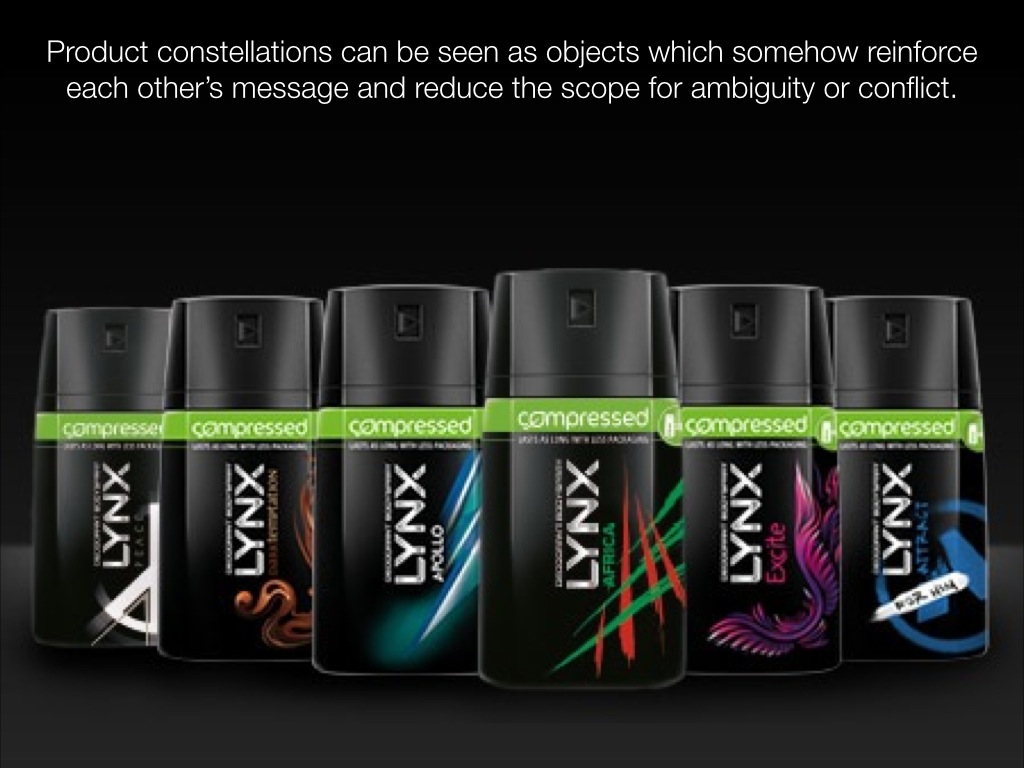 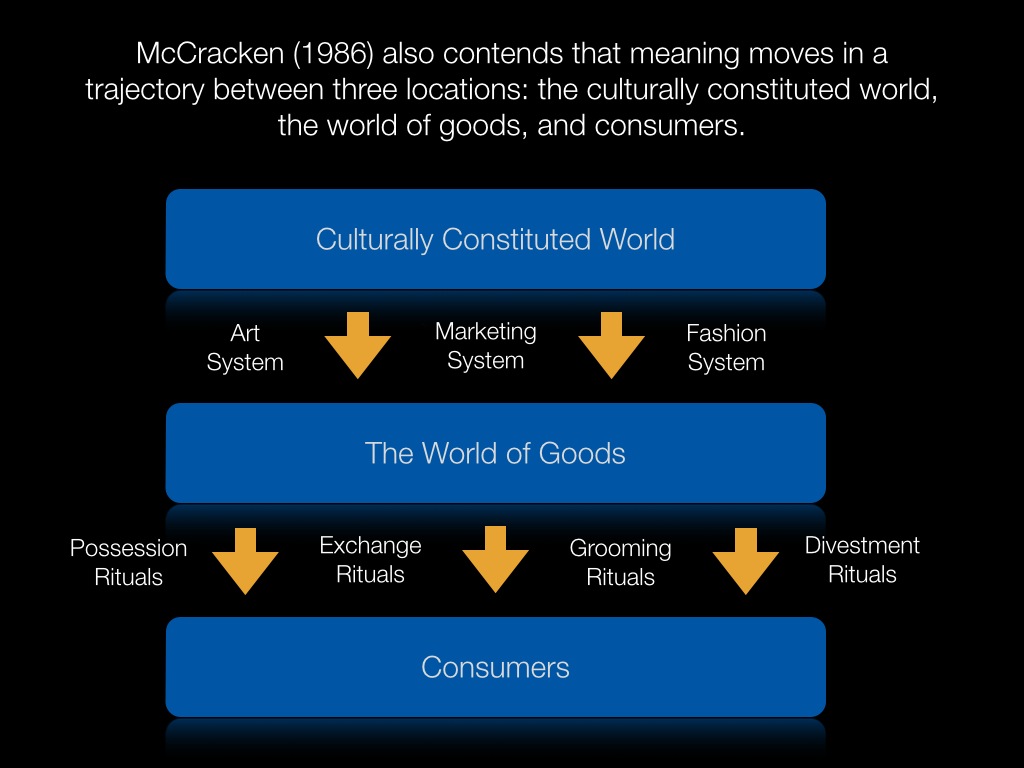 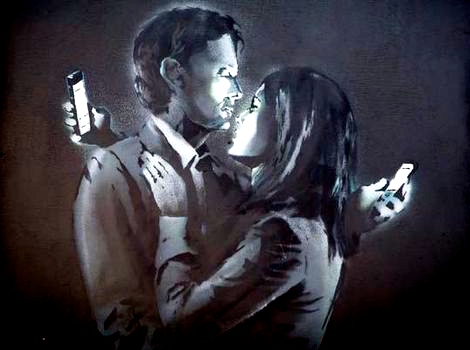 CONCLUSIONS
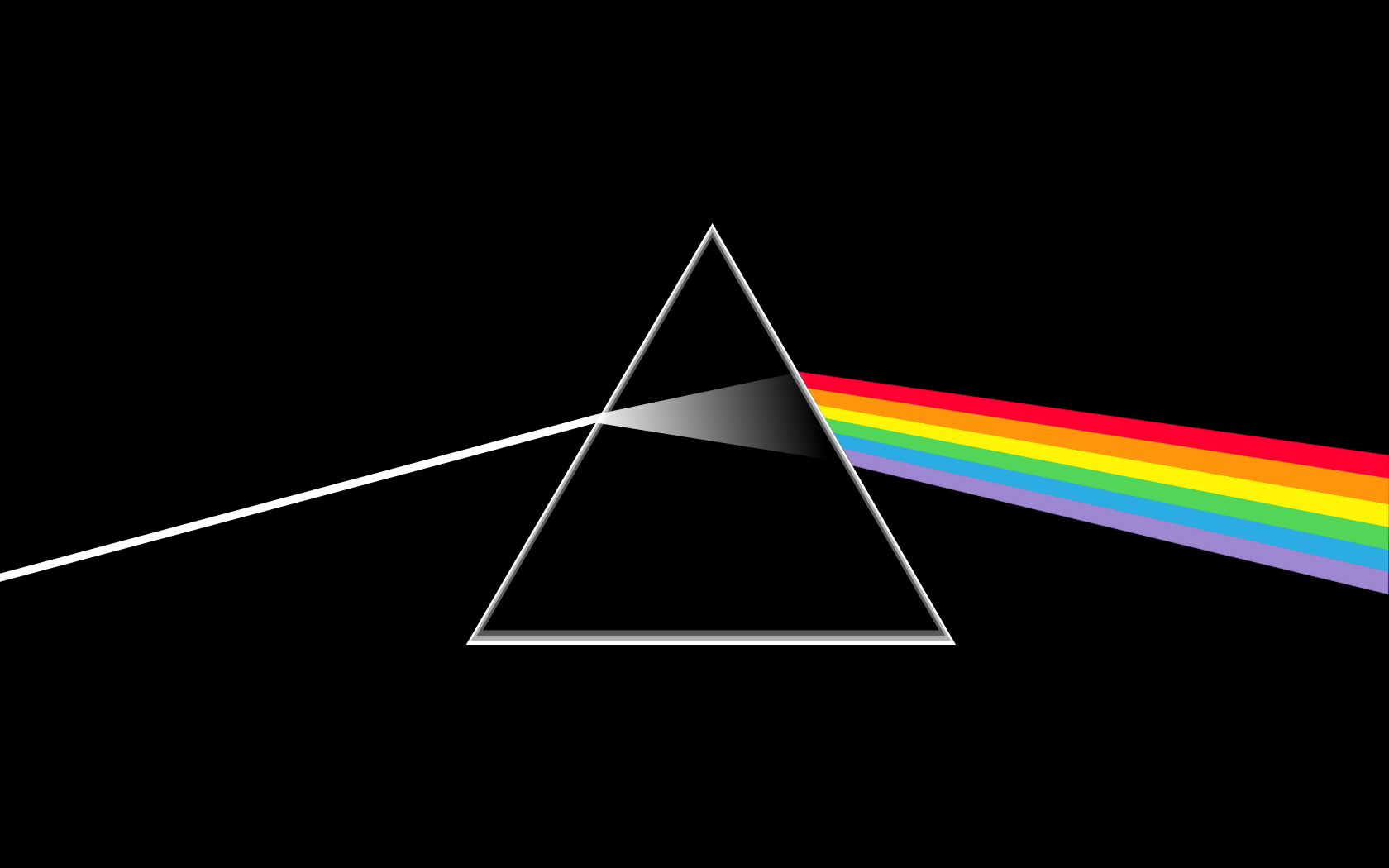 These three metaphors of the consumer may be seen as different elements of the same frame or as three different frames.